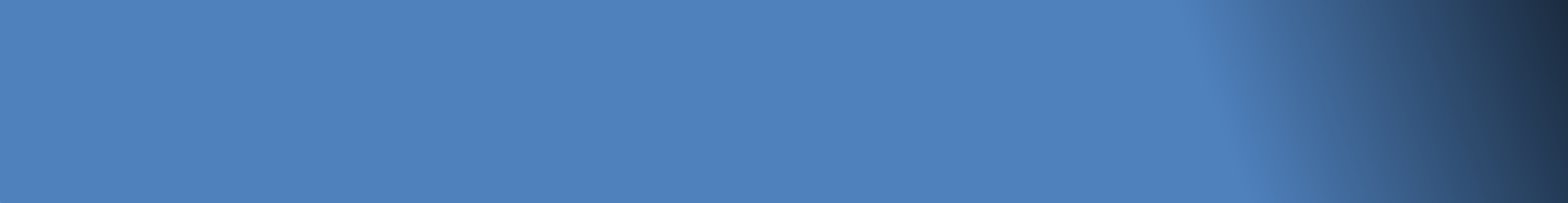 Postpartum
Sora Dmuor
Muna Aloutani
Ali Alhwitat
Leen maaitah
Mera Alkelani
Introduction & Definition
The postpartum period, also known as the puerperium and the "
fourth trimester," refers to the weeks after birth when the physiologic changes related to pregnancy return to the nonpregnant state.
There is consensus that the postpartum period begins upon birth of the newborn and the placenta. The end is less well defined, but is often considered the six to eight weeks after birth because the effects of pregnancy on many systems have largely returned to the prepregnancy state by this time.
However, not all organ systems return to baseline within this period (6-8w).
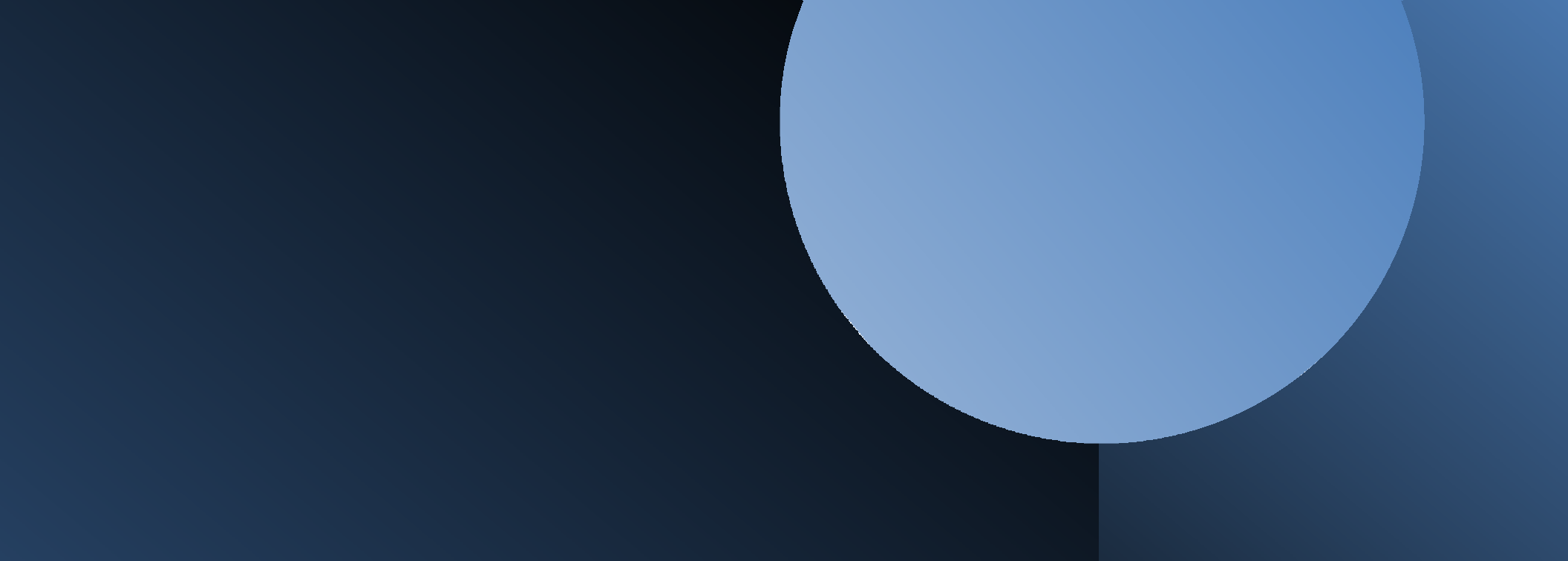 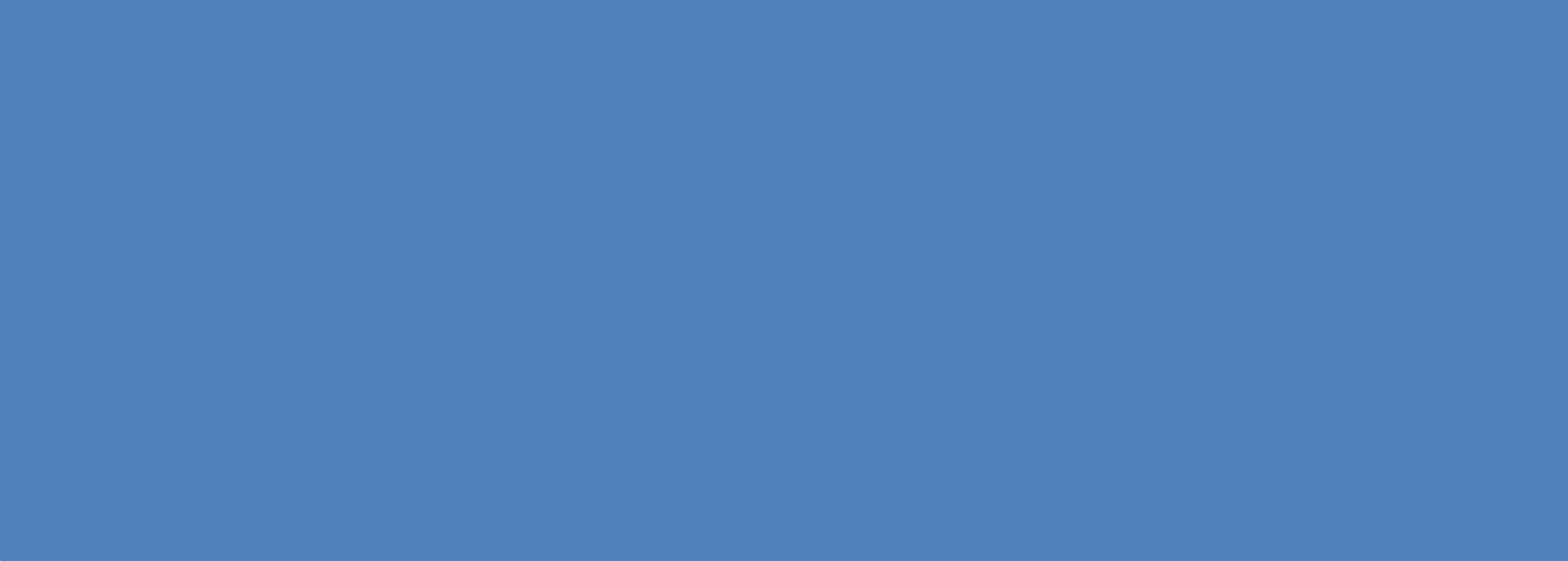 Postpartum Findings and Changes
General Changes
Postpartum shivering:
Postpartum shivering or chills are observed in 25 to 50 % of women. Shivering 	usually starts 1 to 30 minutes post-delivery and lasts for 2 to 60 minutes. The cause 	is unknown.
Treatment is supportive with warm blankets and/or warm air.
Physiological Weight loss
The mean weight loss from delivery of the fetus, placenta, and amniotic fluid is
around 6 kgs.
Further loss of 2-7 kgs is due to:
Involution of the uterus
Loss of lochial fluid
Loss of intra- and extra-cellular fluid
Approximately one-half of gestational weight gain is lost in the first six weeks after
birth.
General Changes
Hair and Skin:
Striae: Fade from red to silvery, but are permanent.
The abdominal skin: May remain lax if there was extensive rupture of elastic
fibers.
Chloasma: Resolves in the postpartum period, although the exact timing is
not known.
During pregnancy, there is an increase in the percentage of "growing" or
anagen hair relative to the "resting" or telogen hair.
This ratio is reversed in the puerperium.
Telogen effluvium is the hair loss commonly noted one to five months after delivery.
This is usually self-limited with restoration of normal hair patterns by 6 to 15 months
after delivery.
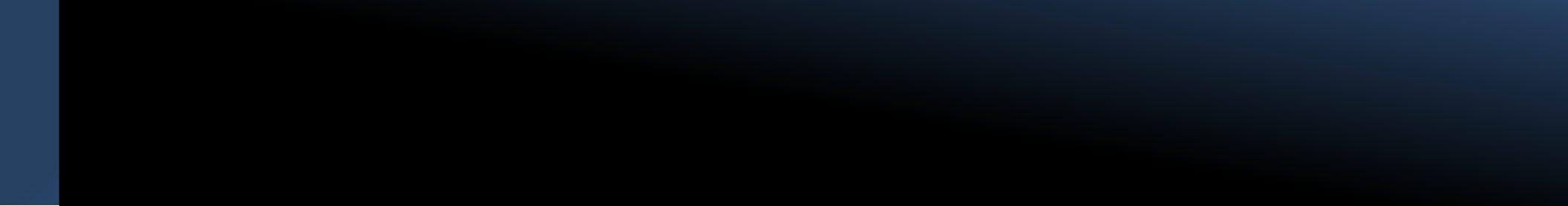 Genital System
Uterine involution
Lochia
Cervix
Vagina, hymen, pelvic muscles
Genital System - Uterine involution
Immediately after delivery of the placenta, the uterus begins to
involute (ie, contract).
Involution occurs by a process of autolysis, whereby muscle cells
diminish in size as a result of enzymatic digestion of cytoplasm.
	Contraction of the interlacing myometrial muscle bundles constricts the intramyometrial vessels and impedes blood flow, which is the major mechanism preventing hemorrhage. In addition, large vessels at the placental site thrombose, which is a secondary hemostatic mechanism for preventing blood loss at this site.
A soft uterus in the presence of heavy vaginal bleeding suggests
inadequate contraction of the uterus (ie, atony).
Genital System - Uterine involution
Immediately after delivery, the fundus is normally firm, nontender,
globular, and located midway between the symphysis pubis and
umbilicus.
 In the next 12 hours, it rises to just above or below the umbilicus, 	then recedes by approximately 1 cm/day to again lie midway between
the symphysis pubis and umbilicus by the end of the first
postpartum	week.
It is not palpable abdominally by two weeks postpartum and attains its normal nonpregnant size by six to eight weeks postpartum .
The weight of the uterus decreases from approximately 1000 g
immediately postpartum to 60 g six to eight weeks later.
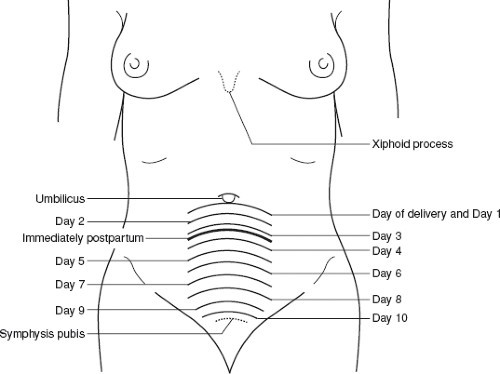 Afterpains
Afterpains occur in 50 percent of individuals within 48 hours of vaginal or
cesarean birth due to hypertonic uterine contractions.
The pain is intermittent and often more intense during Lactation due to the
release of oxytocin associated with suckling.
Afterpains usually spontaneously resolve by the end of the first postpartum week. Mild analgesics (eg, acetaminophen [paracetamol], ibuprofen, diclofenac suppositories) are effective.
Nonsteroidal anti-inflammatory drugs (NSAlDs) appear to be as effective as 	acetaminophen (paracetamol), and the two drugs can be used in 	combination if a single drug is inadequate.
Severe afterpains after vaginal birth are atypical and should prompt an
evaluation for another source.
Genital System - Lochia
The basal portion of the decidua remains after the placenta separates.
This decidua divides into two layers: Superficial layer is shed & Deep layer 	regenerates new endometrium, which covers the entire endometrial cavity 	by the 16th postpartum day
Normal shedding of blood and decidua is referred to as lochia rubra (red,
red brown), and lasts for the first few days following delivery.
Vaginal discharge then becomes increasingly watery, called lochia serosa
(pinkish brown), which lasts for two to three weeks.
Ultimately, the discharge turns yellowish-white, the lochia alba.
The total volume of postpartum lochial secretion is 200 to 500 mL over a mean duration of just over one month.
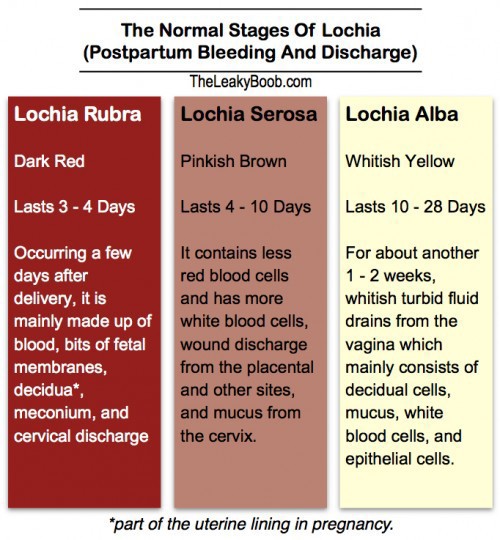 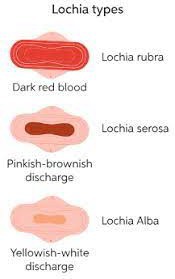 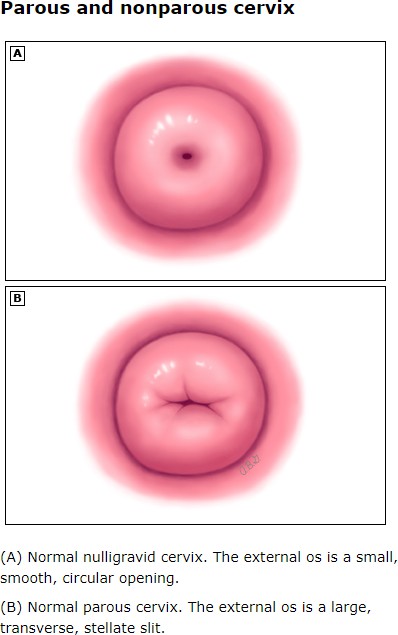 Genital System - Cervix
After delivery, the cervix is soft and floppy and there are small lacerations at the margins of the external os.
The cervix contracts slowly, remaining two to 	three centimeters dilated for the first few 	postpartum days,
Less than 1 centimeter dilated at one week.
The external os never resumes its pregravid
shape; the small, smooth, regular circular opening of the nulligravida becomes a large, transverse, stellate slit after childbirth.
The external os can remain open permanently, giving a characteristic funnel shape to the parous cervix.
Genital System - Vagina, hymen, pelvic
muscles
The vagina is capacious and smooth immediately after birth.
It slowly contracts, but not to its nulligravid size; rugae are restored in
the third postpartum week as edema and vascularity subside.
The hymen is replaced by multiple tags of tissue called the carunculae
hymenales (myrtiformes).
Fascial stretching and trauma during childbirth result in pelvic muscle 
Relaxation, which may not return to the pregravid state.
Cardiovascular System
Immediately following delivery, there is marked increase in  peripheral vascular resistance due to the removal of the low- pressure uteroplacental circulatory shunt

The cardiac output and plasma volume gradually returns to
normal during the first 2 weeks of puerperium.

Rises of pulse may indicate presence of hemorrhage or infection.
Hematologic system
Leukocytosis and thrombocytosis occur during and after labour.

 Hematocrit drops because of blood loss during delivery, rises
after 3 to 7 day of postpartum.

 Blood	volume returns nearly to pre-pregnant state in about
1week.

 Hypercoagulable state of pregnancy continues in the first 2
weeks of puerperium (risk of DVT and PE)
Endocrine - hCG
Human chorionic gonadotropin (hCG) levels:
The normal fall and disappearance of hCG postpartum has an initial rapid
phase and then a more gradual decline.

HCG values typically return to normal nonpregnant levels two to four weeks
after term delivery, but can take longer.
The most serious concern in patients with rising hCG levels postpartum is
gestational trophoblastic disease.
Endocrine - Prolactin
Levels of prolactin during pregnancy gradually increase towards term,
and remain elevated for up to 6 weeks post partum.
	By six weeks after delivery, estradiol secretion has decreased, and the basal serum prolactin concentration is usually normal, even when the mother is breastfeeding.
•
Endocrine - Estrogen
Estrogen - Hot flashes
Some individuals report hot flashes in the postpartum period, with resolution
over time.
The cause is unknown but may be due to thermoregulatory dysfunction, 	initiated at the level of the hypothalamus by estrogen withdrawal after 	delivery of the placenta. In addition, the initial hyperprolactinemic state 	associated with breastfeeding depresses estrogen production.
Resumption of ovulation
Gonadotropins and sex steroids are at low levels for the first two to 	three weeks postpartum.
In non lactating women:
Return of menstruation following delivery ranges from 45 to 64 days
postpartum
Time to ovulation ranged from 45 to 94 days,
70 percent of women will menstruate by the 12th postpartum week
Women who breastfeed have a delay in resumption of ovulation
postpartum.
This is believed to be due to prolactin-induced inhibition of pulsatile
gonadotropin-releasing hormone release from the hypothalamus
GI & Abdominal wall
Constipation : due to:
Low fiber diet , dehydration during labour
Fear of evacuation due to pain from :
Sutured perineum
Prolapsed haemorrhoids
Anal fissure
GI & Abdominal wall
Abdominal wall:
The abdominal wall is lax
postpartum
Regains most, if not all, of its
normal muscular tone over several
weeks.
Separation (diastasis) of the rectus 	abdominis muscles may persist.
Long-term sequelae may include:
Low back pain,
Abdominal discomfort,
Cosmetic issues.
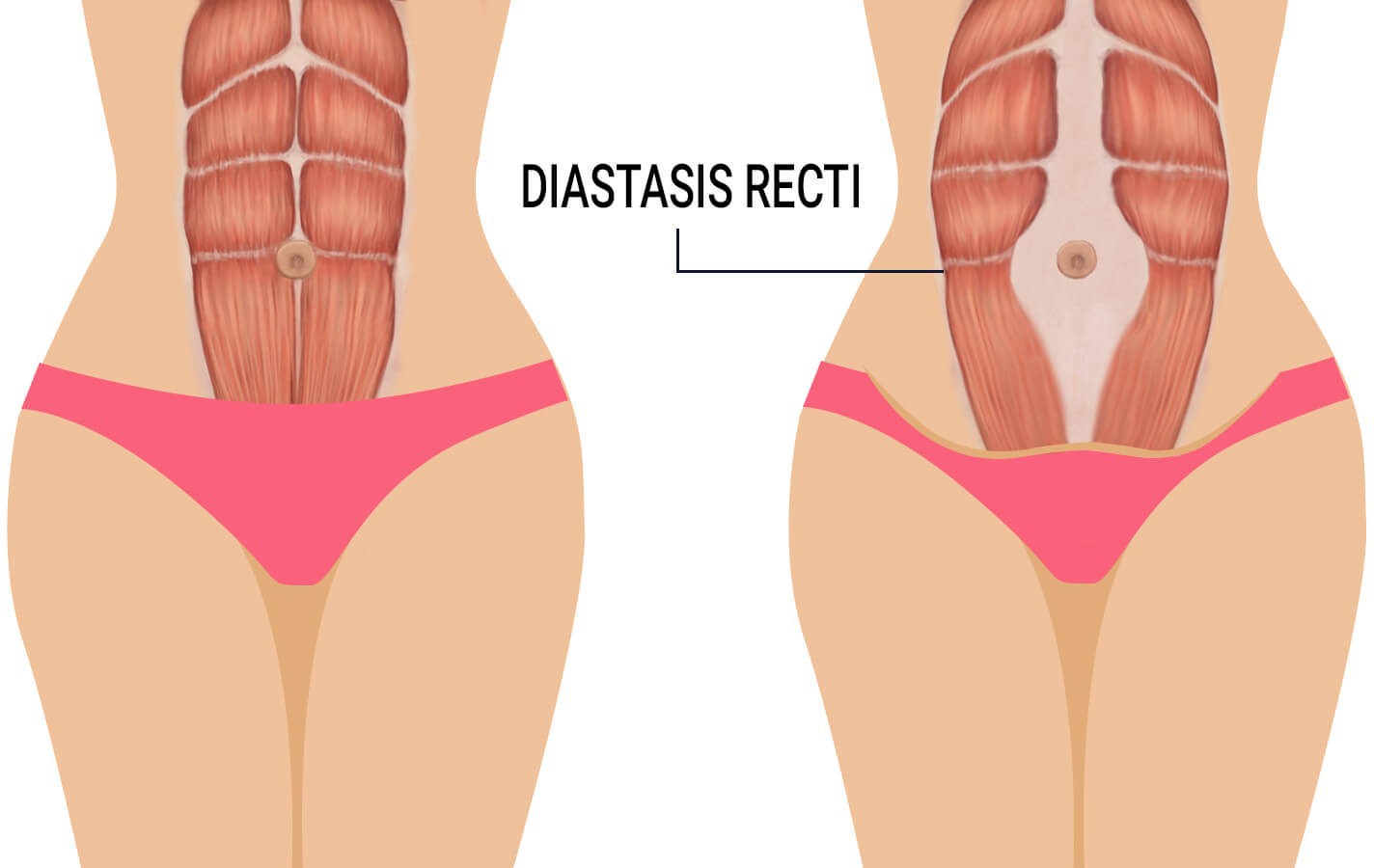 Urinary system
Urinary retention
The first 24 hours after childbirth, especially with difficult,	traumatic or
instrumental delivery,	or if regional anesthesia (spinal/epidural) is used

There is diuresis during the first five days after delivery .
Increase urine production in puerperium
Diuresis body's mechanism of getting rid of the excess fluid retained
during pregnancy
Increased fluid intake of breastfeeding mothers
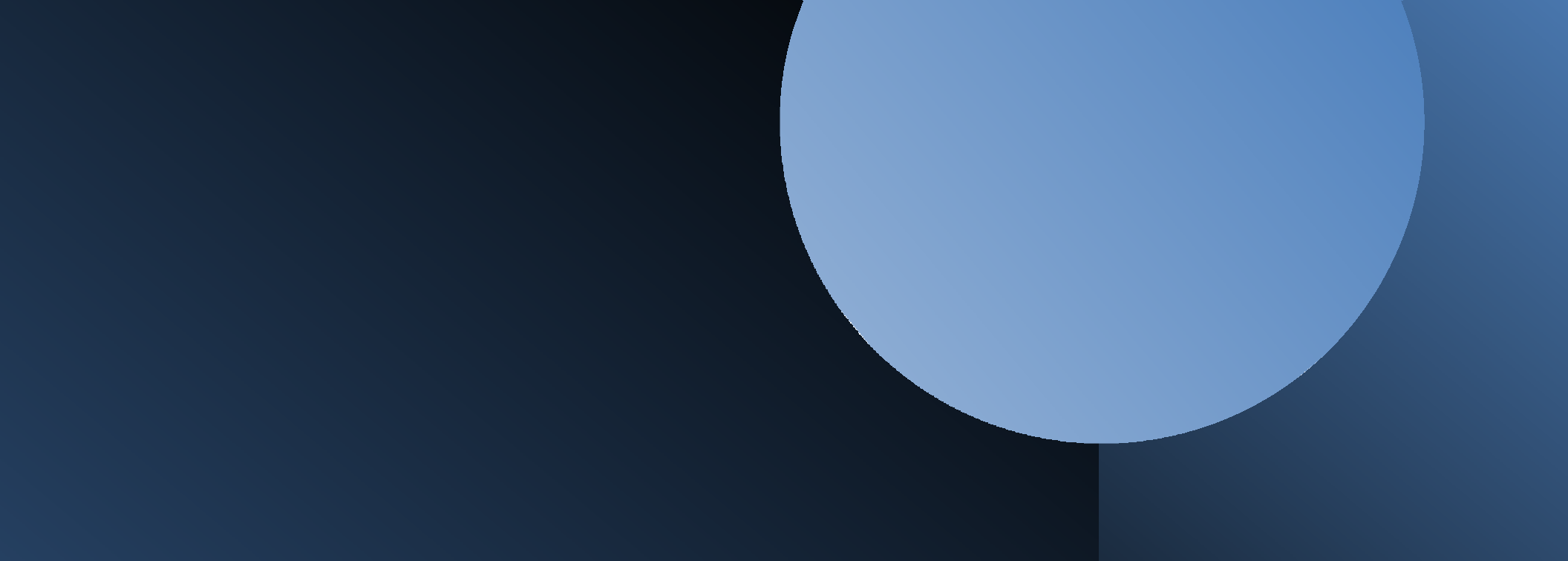 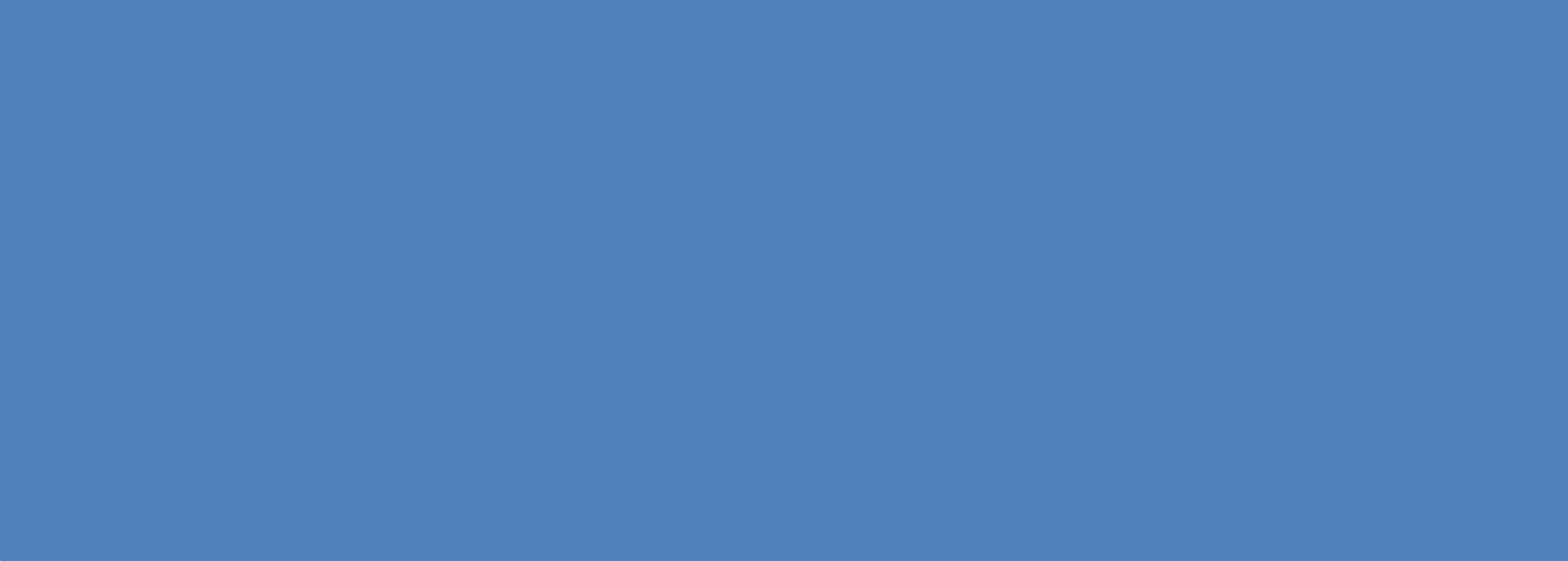 Puerperal Pyrexia
Puerperal Pyrexia
Definition: temperature of 38ºC or higher on any two separate occasions of the first 10 days
postpartum exclusive of the
first 24 hours (orally) "
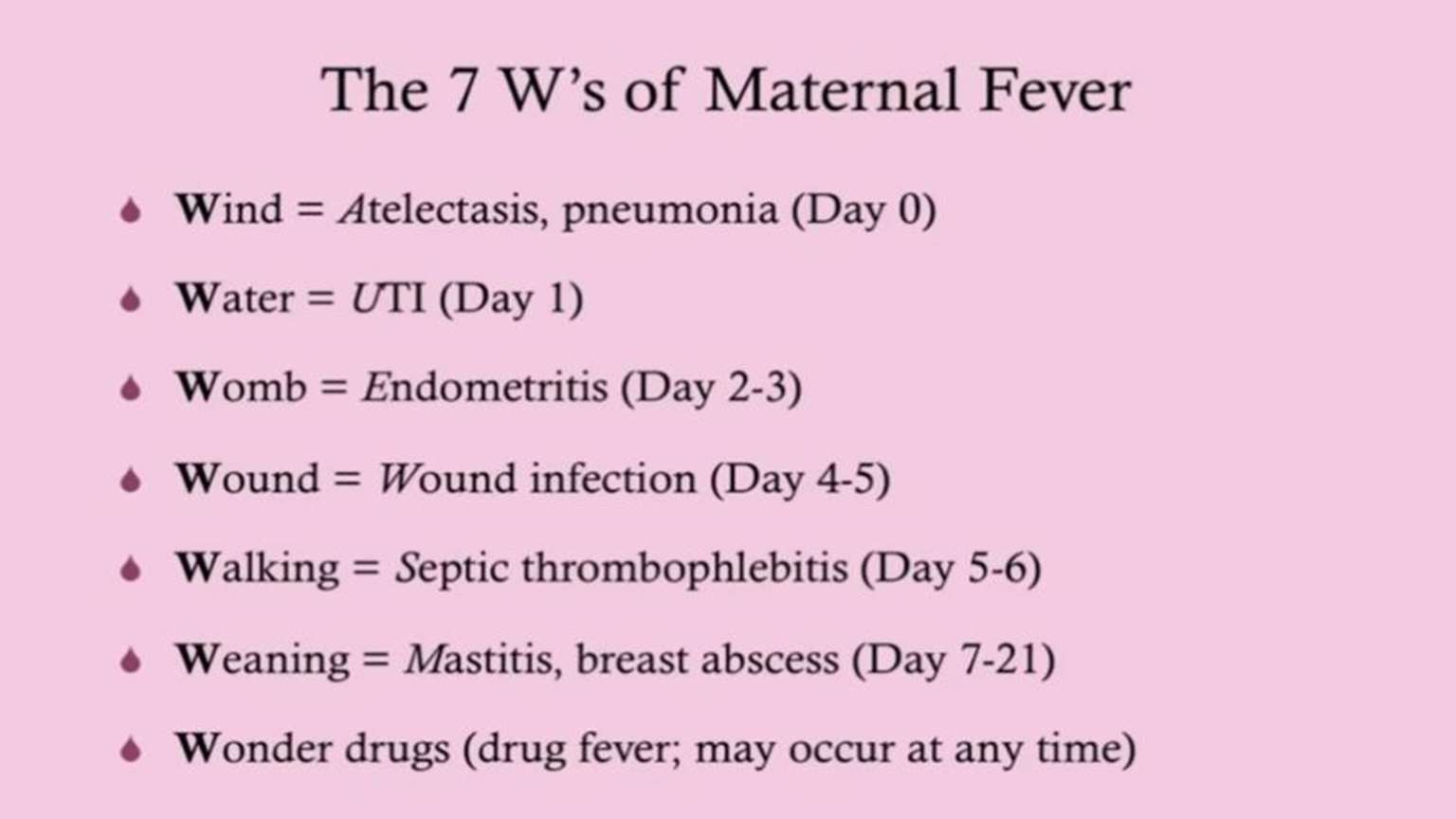 DDX :
Breast infection (Mastitis or breast abscess)
Puerperal Sepsis
Surgical site infection (eg, episiotomy, laceration, abdominal incision)
Respiratory infections
Urinary tract infection (cystitis, pyelonephritis)
Deep Venous thrombosis
Septic pelvic thrombophlebitis
Other medical causes of fever
Puerperal sepsis
•The following signs and symptoms should prompt urgent referral for hospital assessment
Pyrexia (greater than or equal to 38°C).
Sustained tachycardia (≥90 beats/minute). Breathlessness (respiratory rate ≥20 breaths/minute).
Abdominal or chest pain.
Diarrhoea and/or vomiting - may be due to
endotoxins.
Uterine or renal angle pain and tenderness.
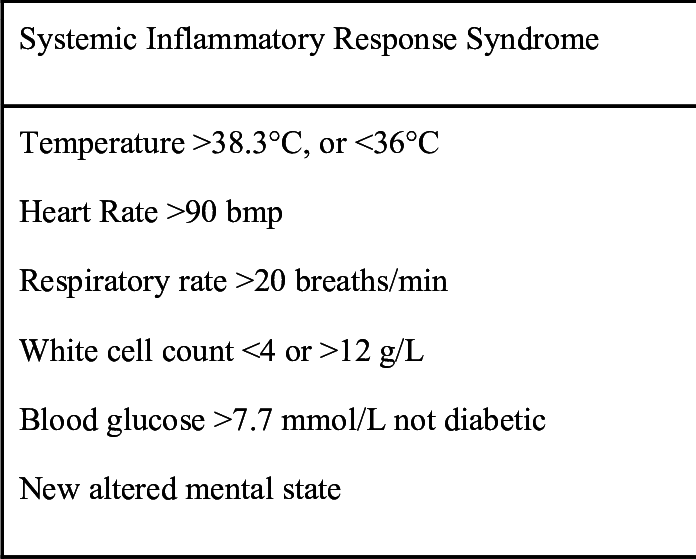 Puerperal sepsis (genital tract infection)
Onset: usually 2-3 days after delivery (in severe cases group A strep infection mainly may develop in the first 24 hrs)
Predisposing factors:
General factors:
that lead to decreased immunity such as anemia
antepartum or postpartum hemorrhage
diabetes or septic focus
"in the genital tract"
Local factors
Lack of antiseptic measures
Premature rupture of membranes.
Prolonged labor with excessive vaginal examination
Retained parts of placenta or membranes.
	Intrauterine manipulations (e.g. manual separation of placenta)
	Instrumental delivery with possible genital tract lacerations.
Causativemicro- organisms	:

Polymicrobial Bacterial pathogens ( Most
Common )
. Mixed flora with low virulence which normally colonizes the
perineum and lower genital tract.
Anaerobic ( Streptococcus )
Aerobic
Gram +ve
. Staphylococcus aureus “ enter via lacerations “ /
. Beta hemolytic streptococci ( Group A / Group B )
. Enterococcus
Gram –ve :
. E.coli
oSourceofinfection:
Endogenous
. Organisms are already present in the genital tract ( normal flora / Antepartum infections / Retained products of conception )
Exogenous
. From ( unsterilized instruments / droplet infection / .. )
Autogenous ( Hematogenous spread from septic focus)
Route of spread /  Mode of transmission :
Ascending infection from lower genital tract ( Most Common )
Direct spread
Distant sites of spread via lymphatics & blood vessels
o Sites & timing of infection :
1) Primary sites ( Genital Tract )
. Presented 2-3 days after delivery
1Uterus ( mostly due to anaerobic Streptococcus infecting retained
tissue )
2	Placental site ( mostly due to GBS by Hematogenous spread )
3	Lacerations ( mostly due to Staphylococcus aureus causing greenish
discharge )
2) Secondary sites ( Local Surrounding )
. Presented 7-10 days after delivery
. Including ( 4 Ps )
Parametritis
PID ( Salpingo-oophoritis )
Peritonitis / Pelvic abscess / pelvic cellulitis
Pelvic Septic Thrombophlebitis ( presented 14 days after delivery )
3) Tertiary sites ( Generalized “ Septicemia / Septic shock “ )
. Presented 3-4 days after delivery
¾	Most Common site of infection following Vaginal delivery is
the placental site.
•
Most Common site of infection following Cesarean Section is the
uterine incision site ( due to superficial abdominal wound infection from
organisms on the surface of skin )
*Endometritis	:
. Most Common site of genital tract infection
. Placental separation exposes a large raw area equivalent to an ( open wound / retained products of conception / and blood clots ) within the uterus can provide a culture medium for infection.
( Endometritis * Endomymetritis * Parametritis * Pelvic abscess /  Cellulitis )
. Management : IV antibiotics /  Evacuate any retained tissues
Prevention and management
INITIALLY BROAD SPECTRUM ANTIBIOTICS:

Ampicillin 500 mg QDS
Gentamycin 60-80 mg TDS
Metronidazole 400 mg TDS


SEVERE cases:

IV Clindamycin 600 mg IV 8
hourly
IV Gentamycin 60-80 mg TDS
IV cephalosporins
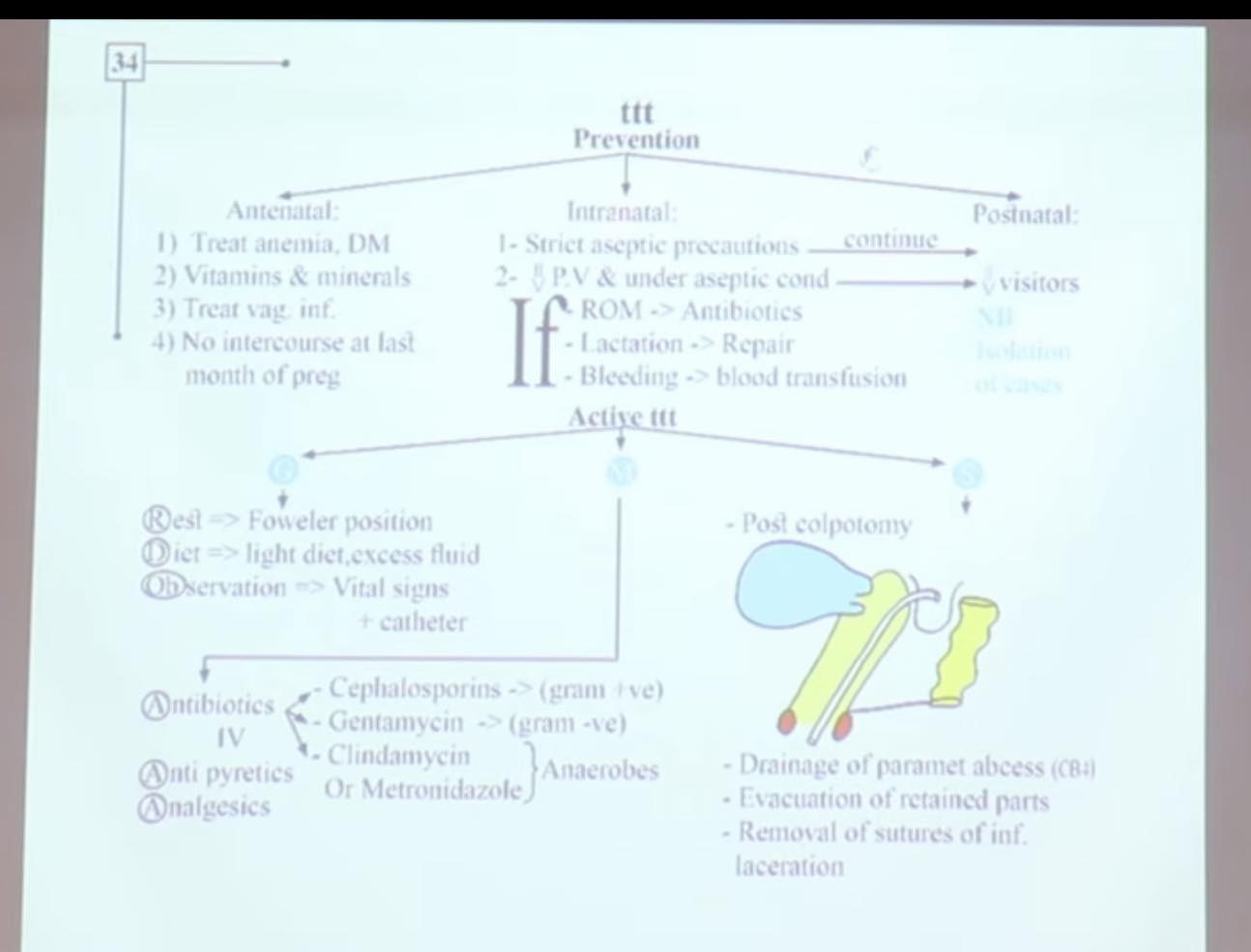 Wound infection
Inflammation in the site of cesarian incision, episiotomy, laceration associated with delivery,
On exam, painful erythematous and edematous wound and
discharge or vulvar edema with fever persistent despite antibiotic
treatment develop around postoperative
Treatment
day 4
Remove sutures under tension and debridement of any foreign materials and necrotic tissues
Clean( irrigation ) and dress with antiseptic solution
Give Analgesia and IV antibiotics
Use warm /	cold Sitz bath for Perinal lacerations / Episiotomy
Healing by primary intension or secondary suturing
Chest complications
first 24 hours after delivery particularly after general anesthesia
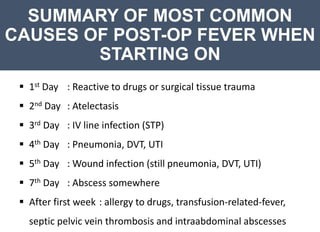 Aspiration pneumonia
Atelectasis
Mendelson's syndrome
spiking temperature, wheezing,
dyspnea, and hypoxia
Ass. With general anesthesia
associated with fever can be prevented by
physiotherapy
venous thromboembolism and pulmonary embolism
Risk factors
Pre-existing:
.
Previous VTE
New onset/transient:
Thrombophilia:
Any surgical procedure in pregnancy or
puerperium
Bone fracture.
Admission or immobility (≥3 days' bed
rest) - eg, pelvic girdle pain restricting
mobility.
Long-distance travel.
antithrombin deficiency, protein C deficiency,
Heritable:
protein S deficiency, factor V Leiden, prothrombin gene
mutation.
antiphospholipid antibodies, persistent lupus
Acquired:
anticoagulant and/or persistent moderate/high titre anticardiolipin antibodies and/or β2-glycoprotein 1 antibodies.
Medical comorbidities
Age >35 years.
Obesity (BMI ≥ 30 kg/m2) either pre-pregnancy or in early
pregnancy.
Gross varicose veins (symptomatic or above knee or with
associated phlebitis, oedema/skin changes).
Paraplegia.
Venous thromboembolism and pulmonary embolism
Clinical Picture:
Pulmonary embolism: Acute-onset dyspnea, sharp pain, and hemoptysis

 DVT : Edema, Leg pain, Tenderness, Warmth or erythema of the skin
over particular area
Venous thromboembolism and
pulmonary embolism
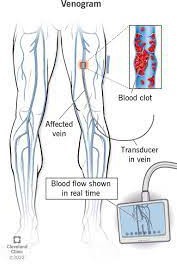 INVESTIGATION:
lower limb compression ultrasound done within 24-48 hr
Venography and MRI can be useful
PE
ventilation/perfusion (V/Q)
and a chest X-ray
(ECG)
(CXR)
(CTPA).

Management:
full anticoagulant therapy (ex: Heparins, warfarin, factor Xa
inhibitors)
Endovascular and surgical interventions
Percutaneous transcatheter treatment of DVT (Thrombus removal, Mechanical thrombectomy, Angioplasty, Stenting)
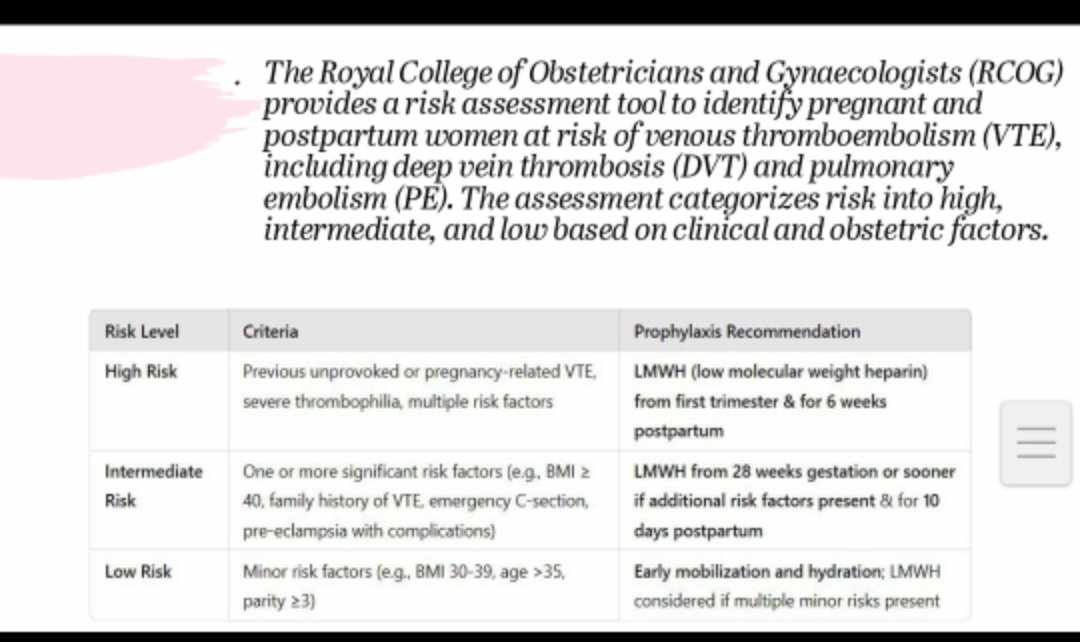 Clinical	Approach

Clinical Presentation & Severity :
* Depends on the ( general health and resistance of the woman / number of factors and associated risk factors /	site of infection and its spread /	virulence of the offending organism /	the
presence of haematoma or retained products of conception /	the
timing of antibiotic therapy )
1) General ( Fever /	rigor /	malaise /	anorexia	/	headache /	.. )
2)	Abdominal ( discomfort /	pain /	vomiting /	diarrhea /
.. )
3) Genital ( Offensive lochia /	secondary PPH /	.. )
* History :
. Fever ( onset /  duration / course /  frequency / timing from delivery / route of
administration /  response to anti- pyretics /  .. )
. General symptoms ( Fatigue /  anorexia / .. )
. Breast- feeding ( any breast redness /  pain /  lumps /  .. )
. RS symptoms ( SOB /  cough /  chest pain /  .. )
. GI symptoms ( N&V / diarrhea /  abdominal pain /  .. )
. Urinary symptoms ( frequency /  urgency /  dysuria /  incontinence /  .. )
. Vaginal discharge ( color /  odour /  amount /  .. )
. Lower Limb ( pain /  swelling /  .. )
. Delivery ( date /  mode /  duration /
interventions “ IOL /  Instrumental delivery /  manual removal of placenta”  /
complications “ lacerations /  needed suturing /  bleeding “ )
. ROM ( Timing / Duration / spontaneous or artificial / Hx of antibiotics )
. Peripartum complications
. Drug History
* Physical Examination :
General look ( looks ill /	in pain /	pale /	.. )
Vital sign ( Y temp & pulse )
General Examination ( including Head & neck /	chest /
breast /	Lower Limb )

Abdominal Examination
Uterine Tenderness
Uterine subinvolution ( Endometritis )
Abdominal rigidity ( signs of Peritonitis )
3. Renal angle tenderness ( Pyelonephritis )


Vaginal Examination
Forniceal tenderness
Indurated Parametrial Mass
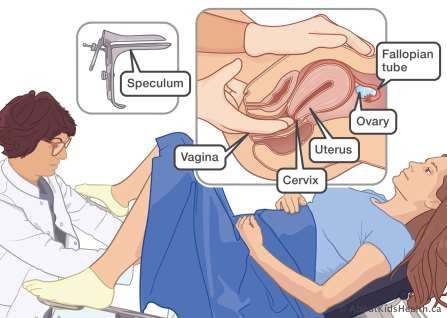 ¾ Pelvic Examination
Inspection
1.Lochia( color	/	odour/
amount	)
2.Perineal wound/
lacerations & discharge

¾
Bimanual	Examination
Uterine (	size	/ tenderness
/ mobility	)
Adnexal	Masses
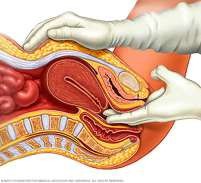 * Investigations
:
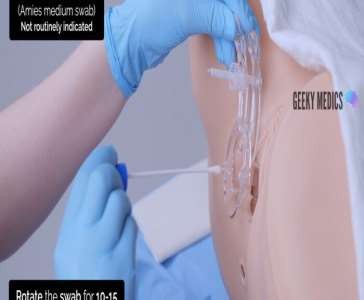 Laboratory Testing
CBC with differential
Urinalysis
Urine culture
Blood culture
High Vaginal Swab for culture
Other Swabs from ( wound /  throat /  .. )
ABGs ( shock )
2) Imaging
US ( to look for retained products )
CXR	( Atelectasis /  pneumonia /  .. )
Pelvic CT / MRI
* Management :
. Admission & Bed rest
. Vital signs monitoring
. Insert urinary catheterization & monitor UOP
. Provide healthy diet supported with vitamins & minerals
. Increase oral fluid intake /	give IV fluid
. Give Anti- pyretics
. Give Analgesia
. Give Empirical / Therapeutic Broad spectrum IV antibiotics
( Cephalosporins /	Ampicillin * Gram +ve Gentamicin	*
Gram –ve
Clindamicin / Metronidazole * Anaerobes )

. Others ( according to the Underlying cause )
Case Scenario: Puerperal Pyrexia
Patient Profile Name: Mrs. A Age: 28 years
Gravida & Parity: G2P2 (Second delivery)
Delivery: Emergency C-section due to fetal distress Postpartum Day: 4
Presenting Complaints
Mrs. A presents to the emergency department with: Fever of 38.5°C (101.3°F) since the last 24 hours Lower abdominal pain
Foul-smelling vaginal discharge Generalized body weakness
History Taking
Obstetric History
Delivered 4 days ago via C-section due to fetal distress. Prolonged rupture of membranes (>18 hours) before delivery. No prophylactic antibiotics given before surgery.
Medical & Surgical History
No history of diabetes or hypertension.
No past history of pelvic infections or UTls.
Menstrual & Sexual History
Regular menstrual cycles before pregnancy. No history of STls.
Current Symptoms
Fever started on postpartum day 3.
Abdominal pain worsening, particularly over the lower abdomen. Lochia is foul-smelling and yellowish-green.
No urinary symptoms (e.g., burning sensation or urgency).
Physical Examination
General Examination
Temperature: 38.5°C
Pulse: 110 bpm (tachycardia) BP: 110/70 mmHg
Pallor present, mild dehydration
Abdominal Examination
Mild tenderness over lower abdomen
Uterus is slightly enlarged, tender on palpation No signs of wound infection at the C-section site
Pelvic Examination
Uterine tenderness on bimanual examination Foul-smelling, purulent lochia
No adnexal mass, but mild adnexal tenderness present
Differential Diagnoses
Puerperal Endometritis (most likely)

Urinary Tract Infection (UTI)

Surgical Site Infection

Septic Pelvic Thrombophlebitis (SPT)
Investigations Ordered
Blood Tests
Complete Blood Count (CBC): WBC ↑ (Leukocytosis ~16,000/mm³) C-reactive Protein (CRP): Elevated
Blood Culture: Pending
Pelvic Swabs & Urinalysis Endocervical swab for culture & sensitivity Urine analysis & culture (to rule out UTI)
Imaging
Pelvic ultrasound: No retained products, but thickened endometrium with increased vascularity (suggestive of endometritis).
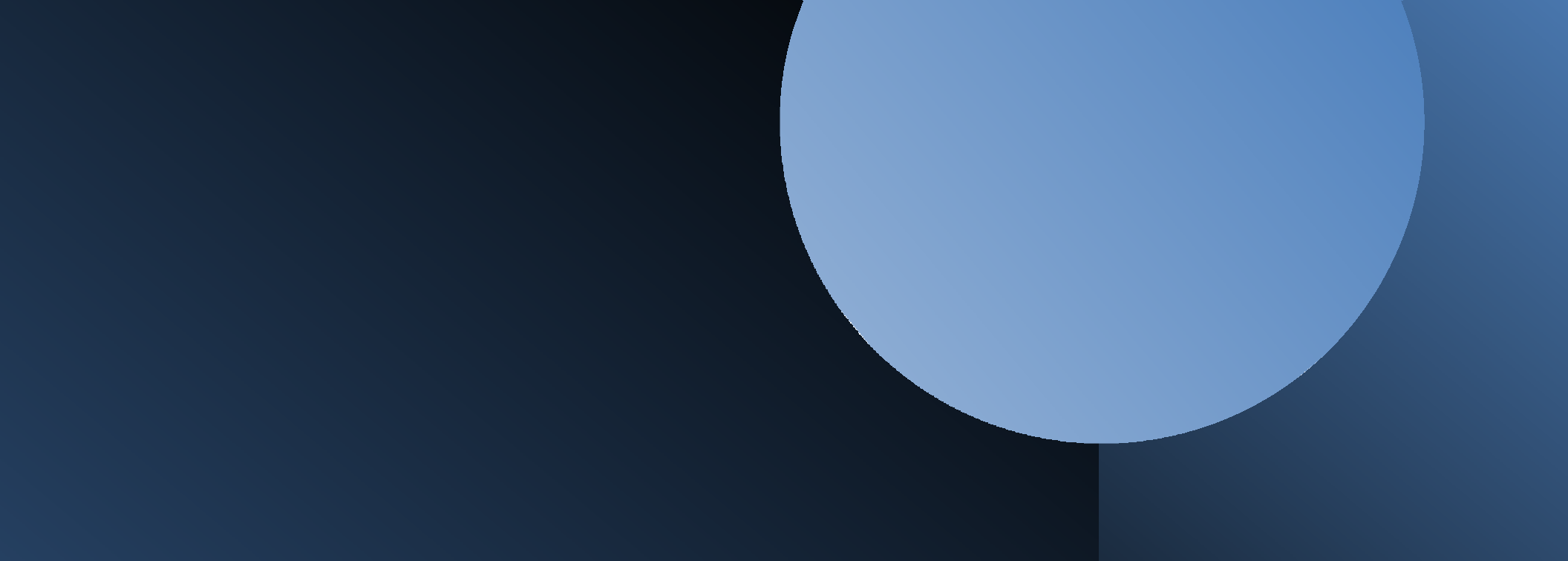 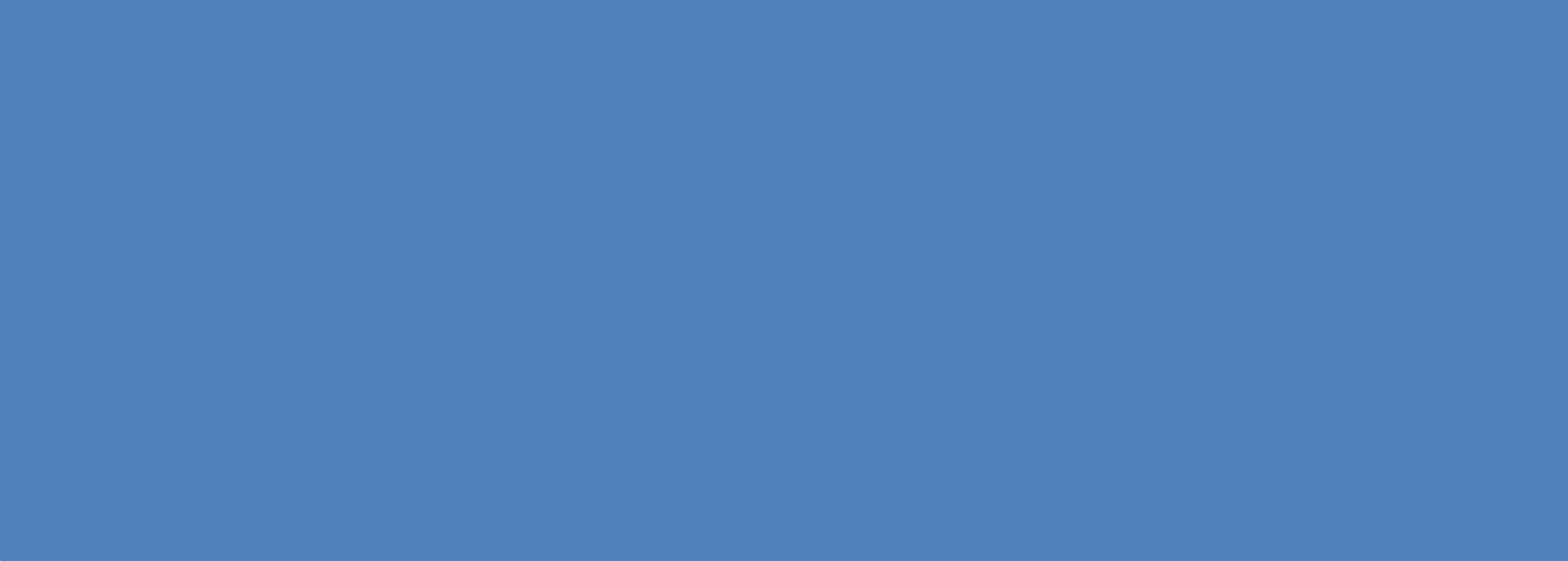 Psychological problems
Baby blues
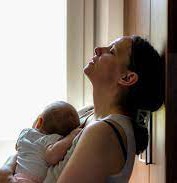 50 to 85% of women experience postpartum blues 	during the first few weeks after delivery.
 Symptoms: feelings of sadness, mood lability, 	tearfulness, anxiety or irritability , Feeling 	overwhelmed and that you cant take care of the 	baby
 Onset: 4-5 day after delivery and may last for a 	few hours or a few days.
Remitting spontaneously within two weeks of
delivery
Post Partum Depression (PPD)
Related solely to pregnancy and childbirth
PPD generally lasts for 3-6 months , with 25% of patients still affected at 1
year.
PPD greatly affects the patient's ability to complete activities
associated with daily living.
First line of treatment : antidepressant and supportive care , reassurance from family and health care professionals.
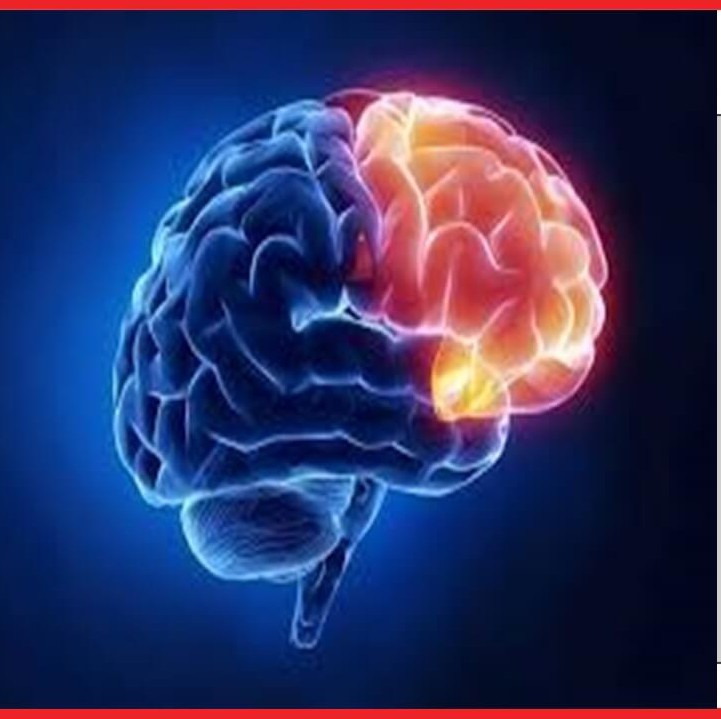 Who is at Risk for Postpartum	
Depression?
This Photo by Unknown Author is licensed under CC BY
Postpartum psychosis
The most severe form of postpartum psychiatric illness.
It is a rare event (1 to 2 per 1000 women) after childbirth.
Patient with postpartum psychosis usually present with schizophrenia or
manic depressive disorder.
Onset of symptoms: as early as the first 48 to 72 hours after delivery. The majority of women with puerperal psychosis develop symptoms within the first two postpartum weeks.
All patient need hospitalization , medical therapy and long term psychiatric care.
Symptoms :
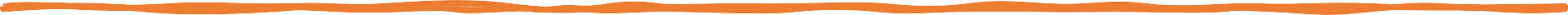 Hallucinations
delusions
a manic mood
a low mood
sometimes a mixture of both a manic mood and a low mood - or rapidly
changing moods
loss of inhibitions
feeling suspicious or fearful
restlessness
feeling very confused
behaving in a way that's out of character
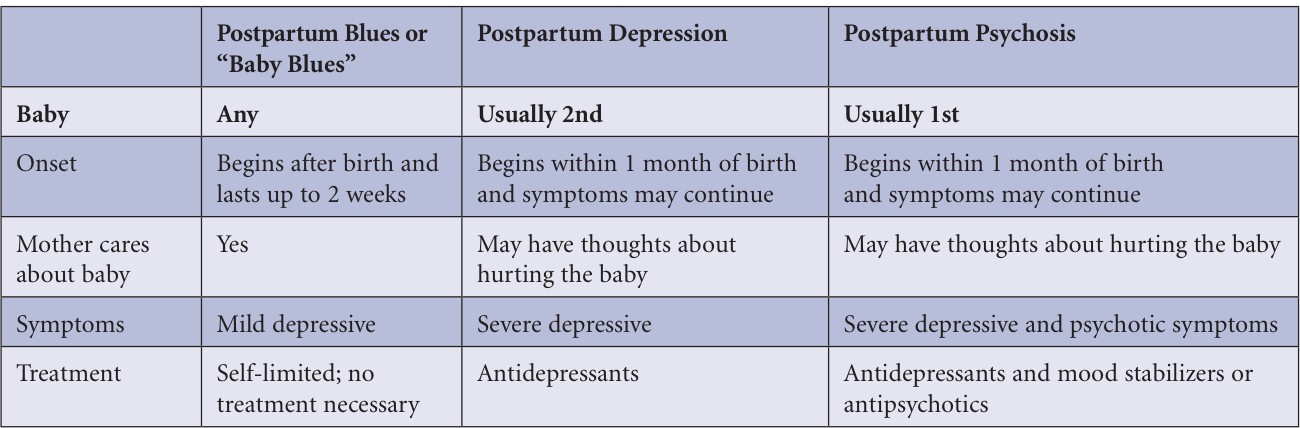 Maryam zyad al abadi
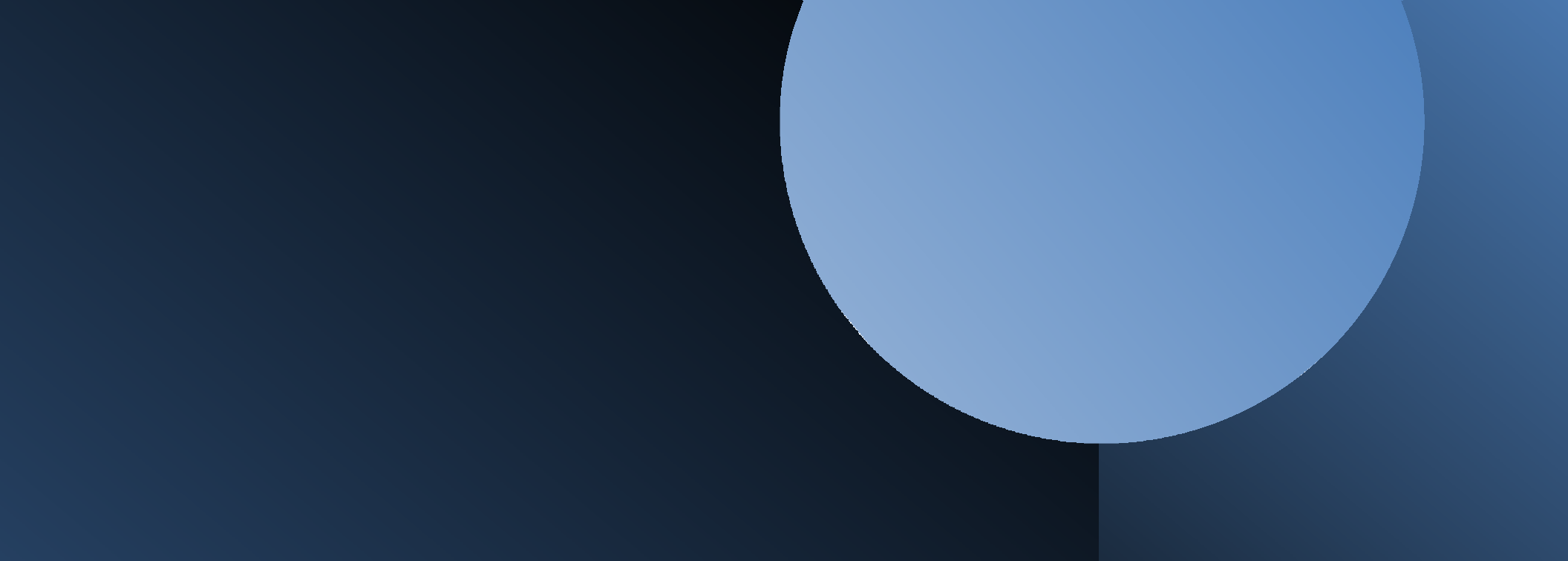 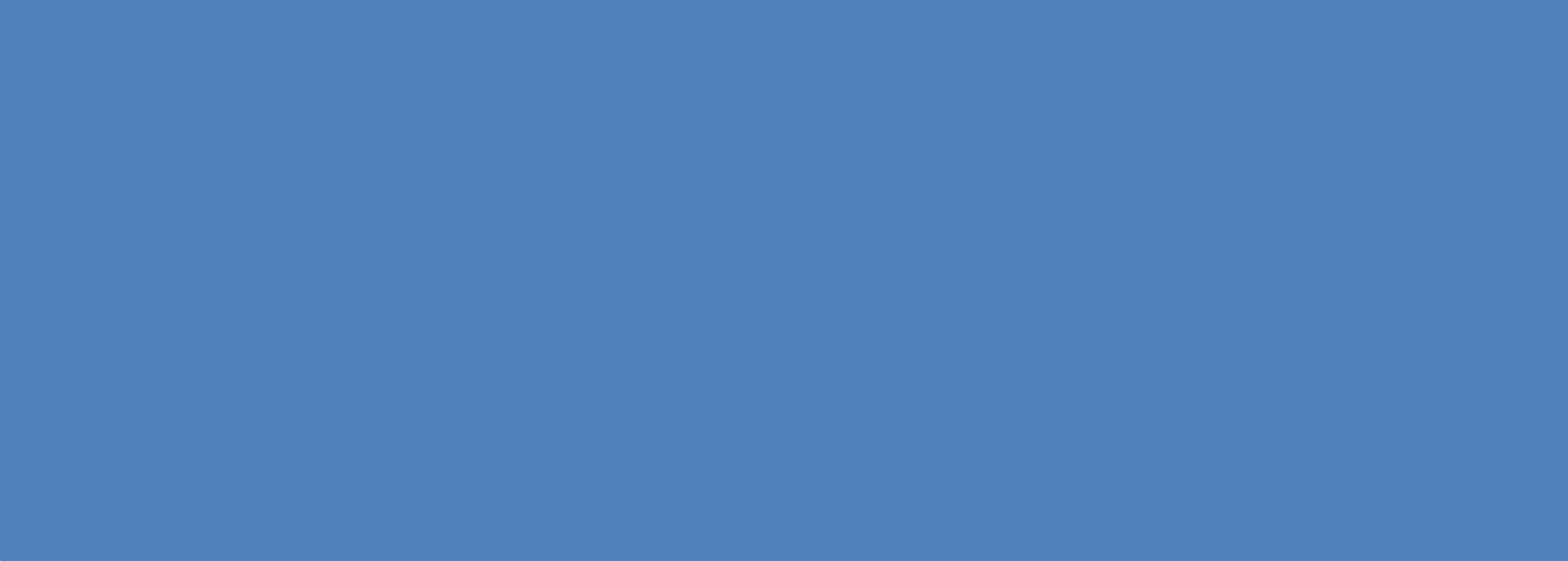 GI, Urinary complications 
 & Postpartum HTN
Urinary complications
Postpartum urinary retention (PUR) is a common
postpartum complication characterised by dysuria or
a complete inability to urinate after
delivery(VOlDlNG  DlFFlCULTY).
Urine
retention
Management
Leave an indwelling catheter on continuous
drainage for 48 hours.

After the bladder has been continuously emptied, the catheter can be removed and then the volumes of urine passed can be monitored.
Incontinence	of urine
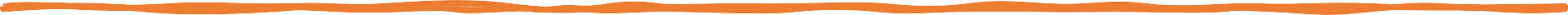 Urinary incontinence will occur in approximately 15% of women who will have it to persist for 3 months after birth.

It is more frequently seen following instrumental delivery and least frequently after
elective caesarean section.

Complications to the ureter are most commonly seen after a complicated caesarean section, when ureteric injury may either result in a ureteric fistula or ureteric occlusion.
Urinary tract infection
urinary tract infections that take place in the days or weeks after giving birth.

Clinical picture :

 Lower urinary symptoms : frequency, urgency, dysuria , haematuria
For pyelonephritis : fever, vomiting and flank pain and tenderness
Management :

Fluid if there is signs of dehydration
Proper antibiotic : Trimethoprim-sulfamethoxazole , nitrofurantoin, ciprofloxacin
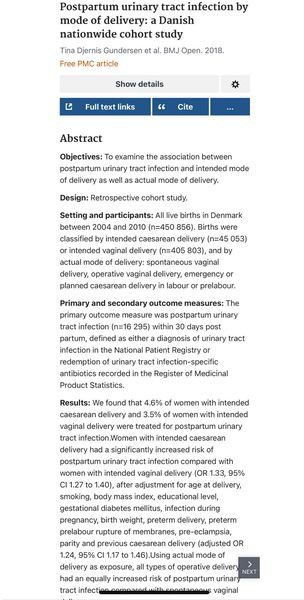 Compared with intended vaginal delivery, intended caesarean delivery was significantly associated with a higher risk of postpartum urinary tract
	infection.
GI complications - Incontinence of
feces
35% of women undergoing their first vaginal delivery develop anal sphincter injury.
Approximately 10% will still have anal symptoms of urgency or incontinence at 3 months after
birth.
Etiology include
instrumental delivery (use of vacuum 16%	extraction is associated with less perineal trauma
than forceps 32% delivery)
Prolonged second stage of labour,
birthweight over 4.0 kg,
occipito-posterior position
Episiotomy.
In women who have a recognized anal sphincter rupture,	37% continue to have anal
incontinence despite primary sphincter repair.
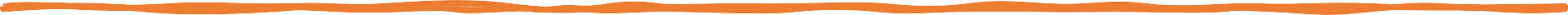 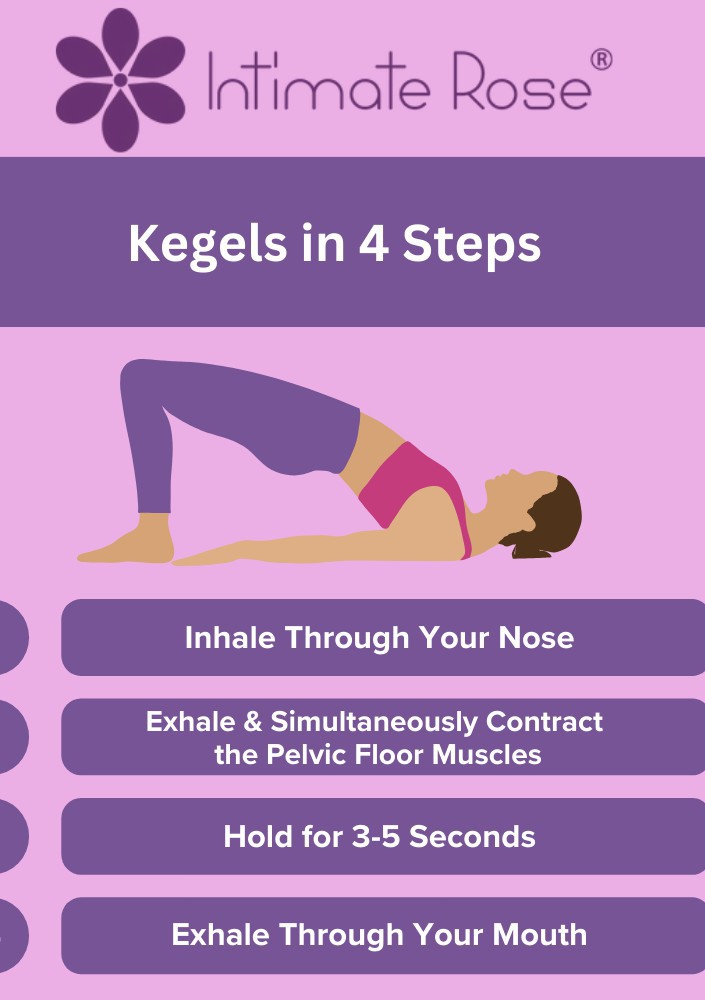 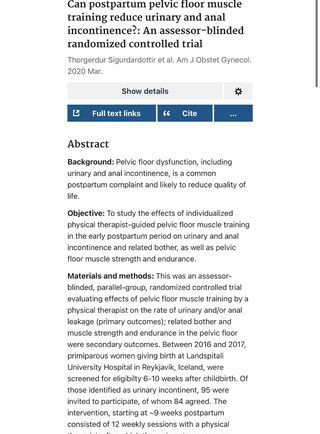 Postpartum
pelvic floor mucle
training (kegel
exercise)
decreased the
rate of urinary
incontinence and related bother 6 months
postpartum and
increased muscle
strength and
endurance.
Others GI complication
constipation
Postpartum constipation, with symptoms such as pain or discomfort, straining,
and hard stool, is a common condition affecting mothers .

hemorrhoids
haemorrhoids can be triggered by an increase in pressure on rectal veins. This
can result from growing uterus and pressure from growing baby, Straining on
the	toilet because of constipation can also trigger or worsen haemorrhoids.
Postpartum Hypertension:
The new-onset of hypertension postpartum has been reported in 0.3 to 7.5 percent of
individuals after giving birth.
Causes include:
intrapartum/postpartum volume overload.
Transient new-onset postpartum hypertension can be related to a combination of factors, including administration of a large volume of intravenous fluids to patients who have had a cesarean birth or neuraxial anesthesia for labor, loss of pregnancy- associated vasodilation after delivery, mobilization of extravascular fluid after delivery, administration of ergot derivatives for prevention or treatment of postpartum hemorrhage, and/or prolonged administration of high doses of nonsteroidal anti- inflammatory drugs (NSAlDs) for postdelivery analgesia)
pregnancy-associated hypertension (eg, preeclampsia)
underlying medical disorders.
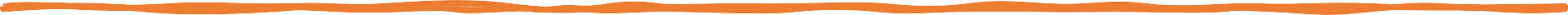 patients with antepartum/intrapartum preeclampsia
patients with severe pre-eclampsia should be managed for the first 24 hours on a high-dependency unit until their blood pressure is controlled and they achieve a good diuresis.
Their blood pressure should be kept under 150/100mmhg
Labetolol or slow-release nifedipine are good choices for this, and are
commonly needed for 1–2 weeks postnatally
in most cases of preeclampsia, the BP returns to baseline by 12 weeks postpartum.
Blood pressure should be tested in every postnatal visit.
Note: One guideline suggests avoiding methyldopa postpartum because of the risk of postnatal depression. High-quality evidence to guide optimum management of postpartum Non severe hypertension is limited.
patients with antepartum/intrapartum preeclampsia (monitoring)
blood pressure typically decreases within 48 hours of birth, but can increase again
three to six
days postpartum. (Pain, drugs (e.g., nonsteroidal anti-inflammatory drugs [NSAlDs]), excess fluid administration or restoration of vascular tone to pre-pregnancy level may increase blood pressure.)
:
after hospital discharge
hypertension may present and may be asymptomatic we should do
blood pressure check soon after discharge in high-risk patients, especially those with
preeclampsia that appeared to be resolving.
ACOG suggests daily blood pressure evaluation for 72 hours postpartum and again around 7 to 10
days postpartum, or earlier in patients with symptoms.
Another approach is to ensure measurement at least once during postpartum days three to five. Adjunctive home blood pressure monitoring, if possible, is useful for early recognition of hypertension
Patients who were normotensive during pregnancy and while in the hospital after giving birth still 	need to be aware of the possibility of delayed postpartum preeclampsia and call their provider if 	they develop symptoms (eg, headache, epigastric pain, visual changes ).
•
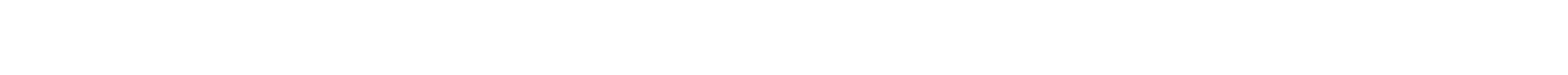 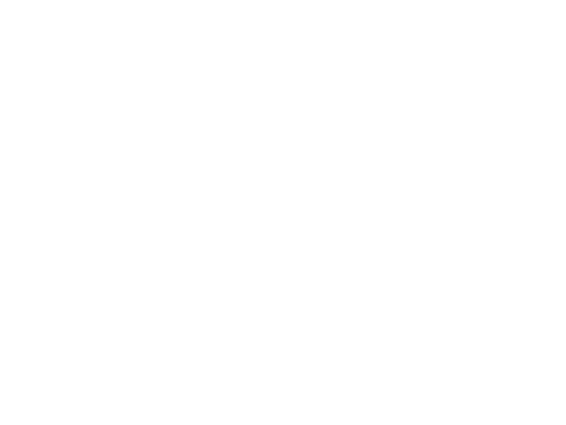 Postpartum haemorrhage (PPH)

Leen Maaitah
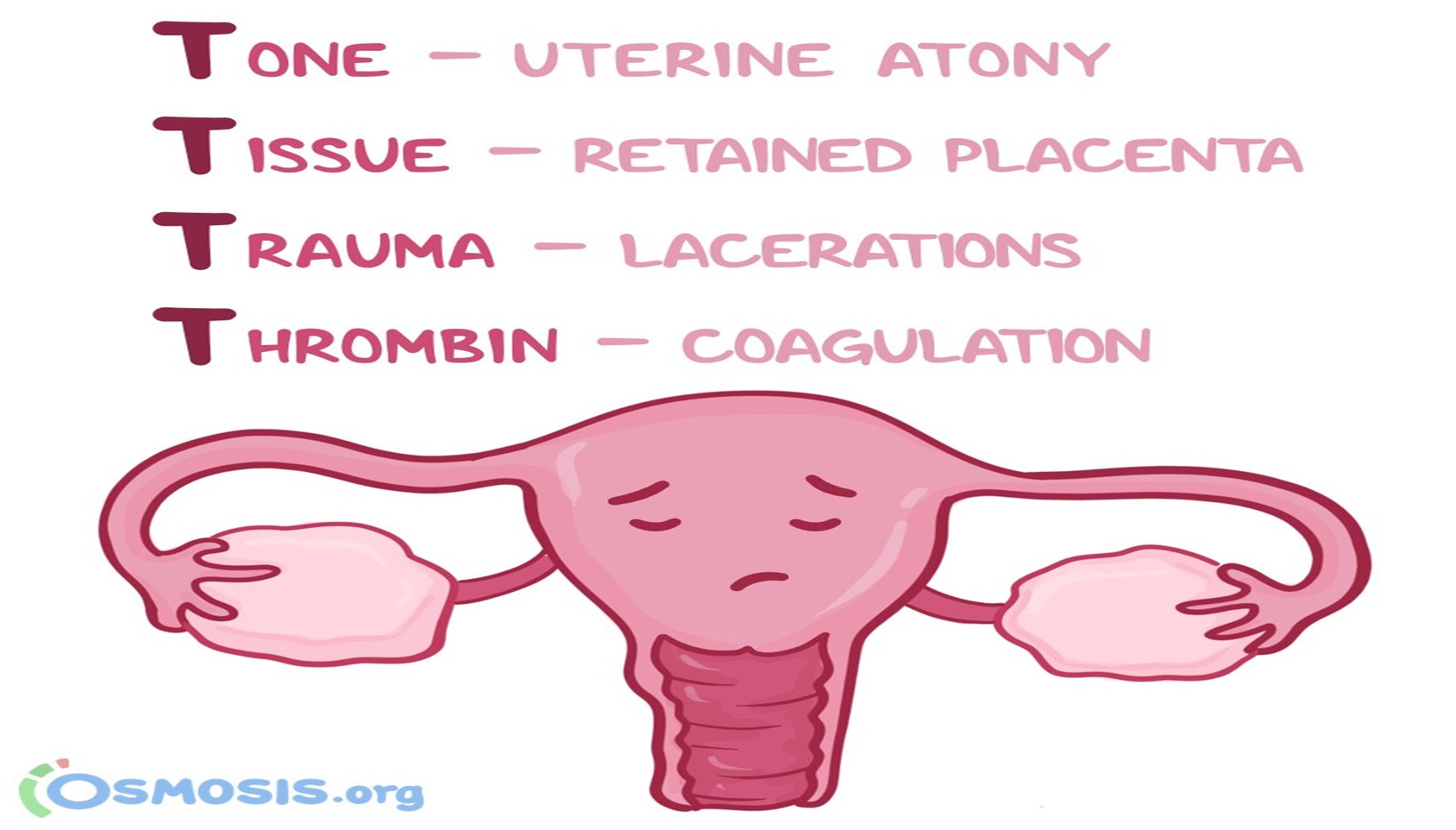 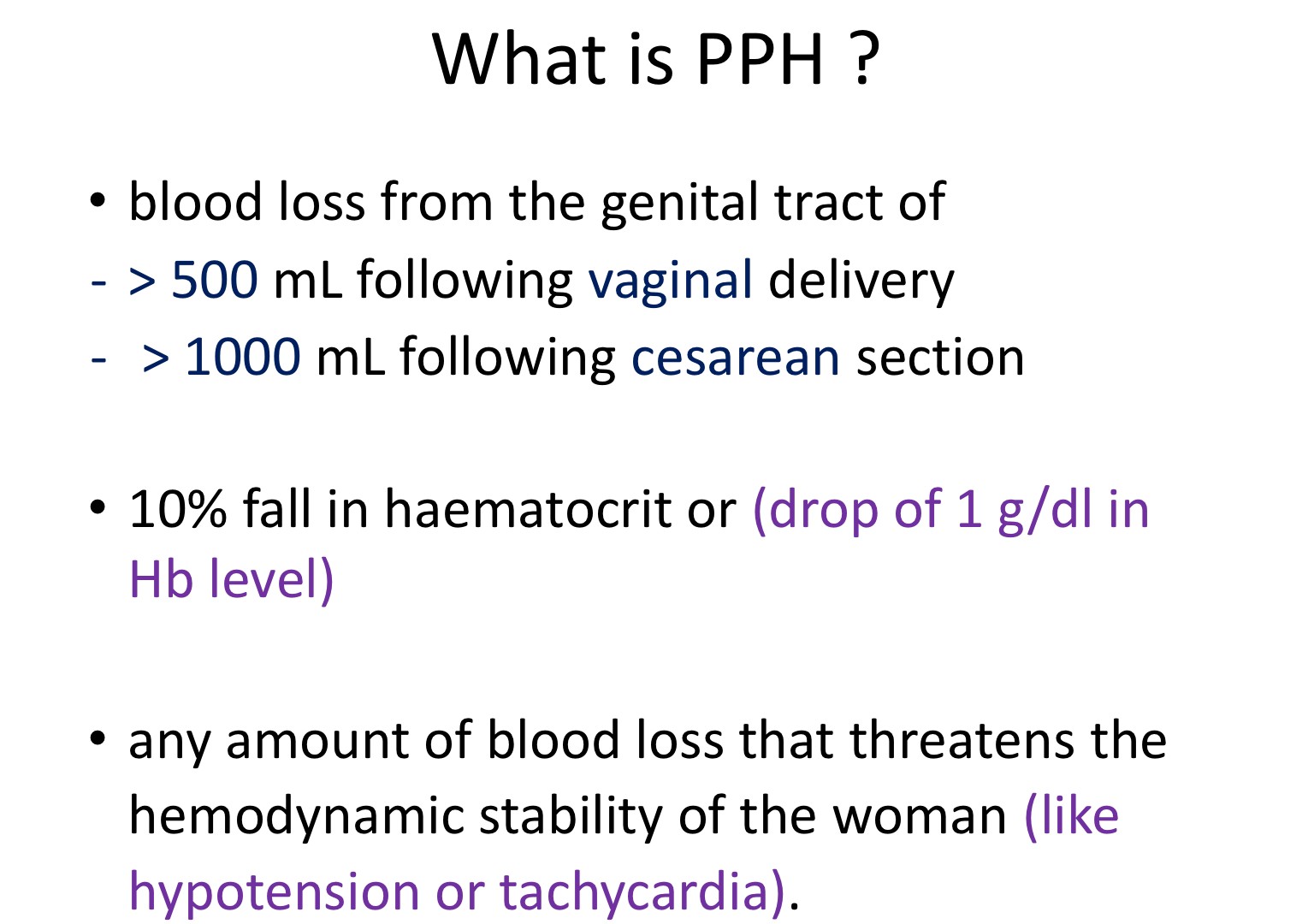 •
( between admission & puerperium period) .
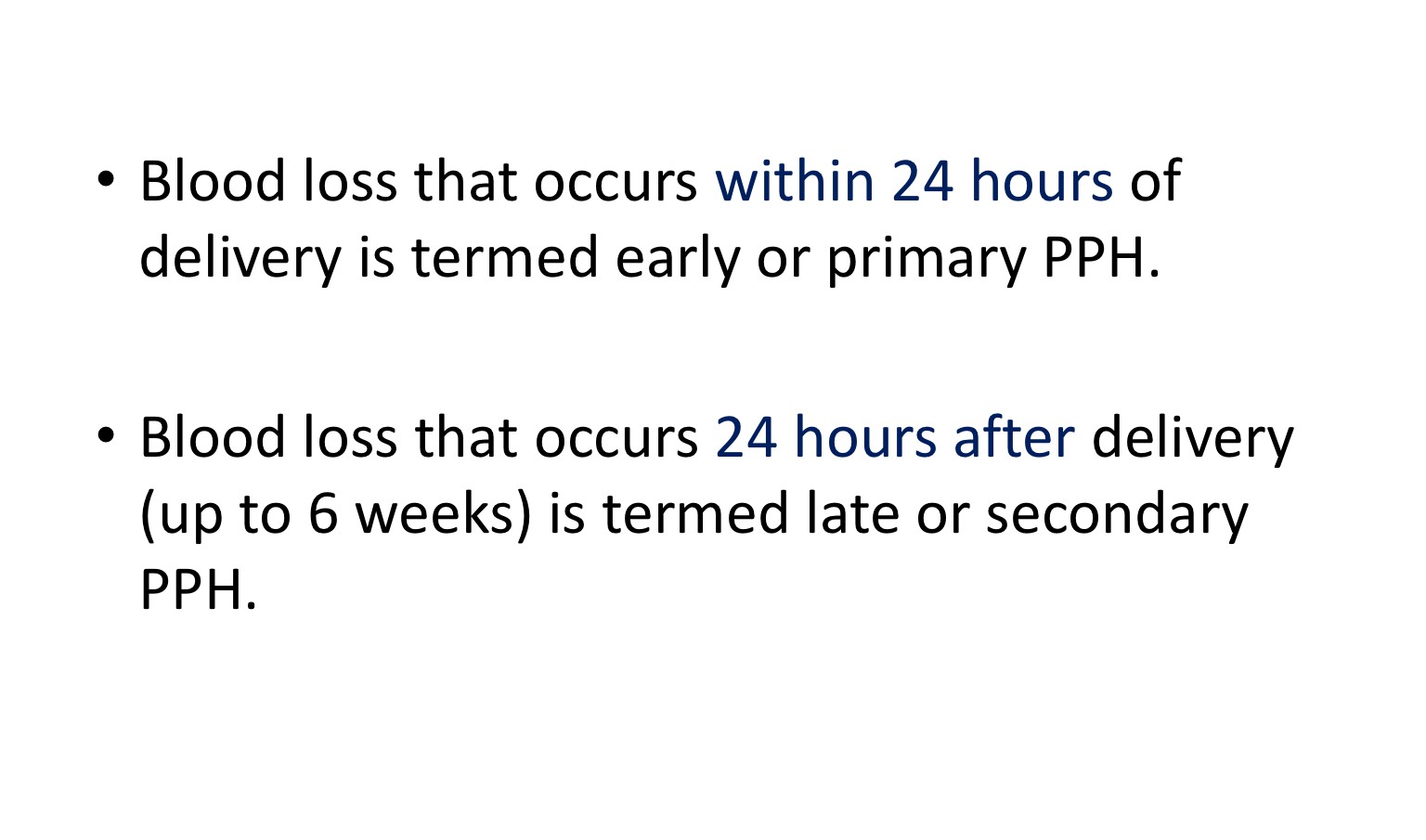 Most common cause of 1ry …… uterine Atony
Most common cause of 2ry …… 
Retained products of conception
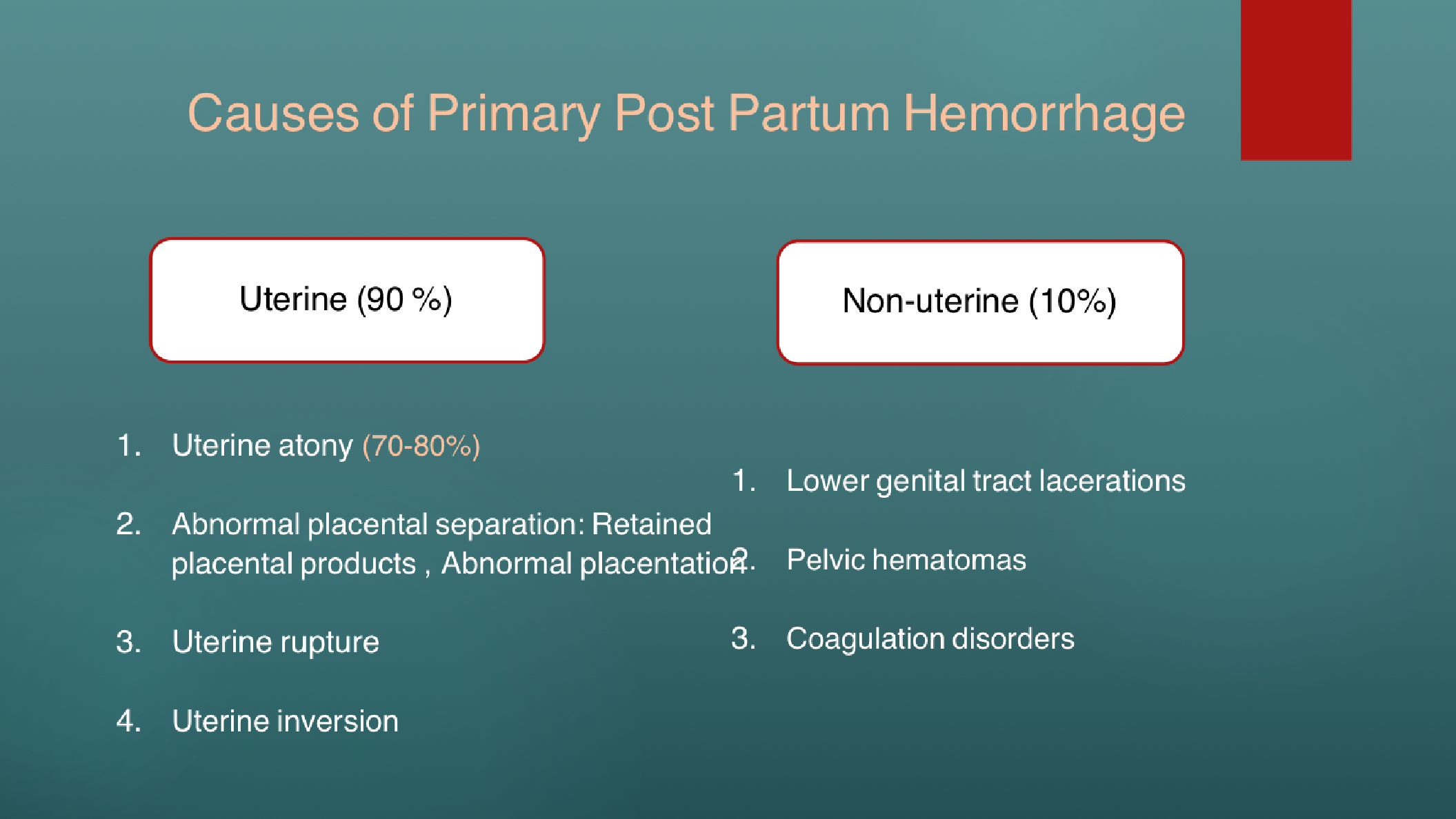 PRIMARY MANAGEMENT “ABC’S
Call for help 
2 large IV bore Canula
Monitor vital signs, urine output, possible foleys catheter KFT 
Withdraw for CBC BG cross match and coagulation profile 
Fluid resuscitation 
Then proceed with directed treatment
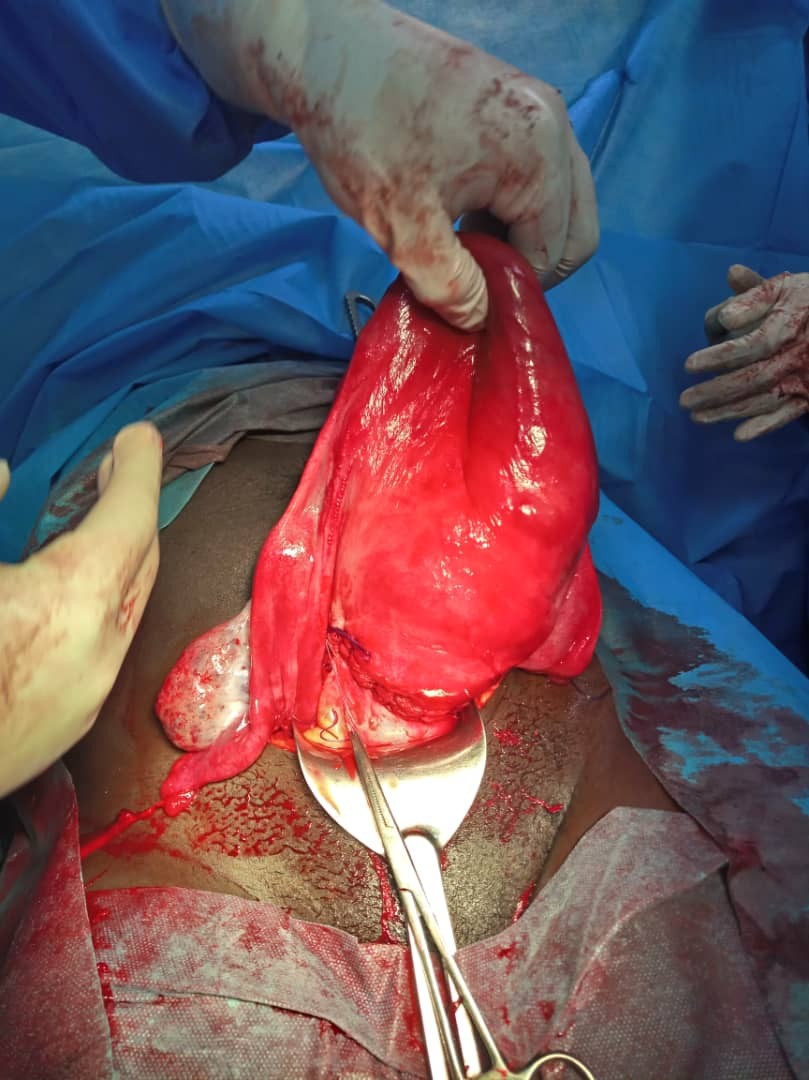 Uterine Atony
Failure of the uterus to contract after placental separation
occurs from the myometrial spiral arterioles and decidual veins.

Risk factors /	Etiology :-
Risk factors are related to overdistention of the uterus and include
 multiparity , fetal macrosomia, polyhydrominos , multiple gestation	


Clinical features:- 
-Profuse vaginal bleeding
Soft, enlarged uterus
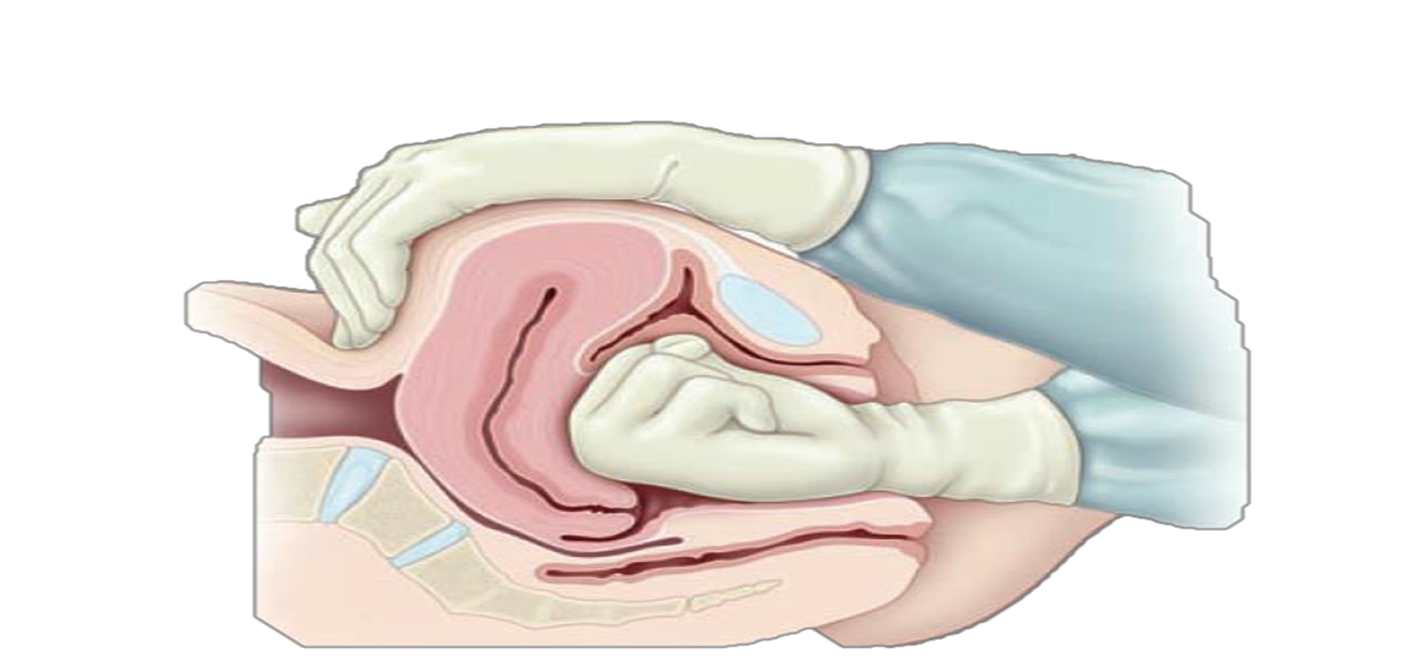 Diagnosis :-
By Bimanual pelvic examination

Findings : -
Soft uterus
Enlarged uterus
High fundus

Management of uterine Atony :-
-uterine massage
Bimanual compression of uterus
Oxytocin 20 units in 500 ml Ns 
Methergin 0.2 IV IM 
Misoprostol 800 
Carboprosat 0.25 IM every 15 minutes for max 8 dose
Bimanual compression of the uterus
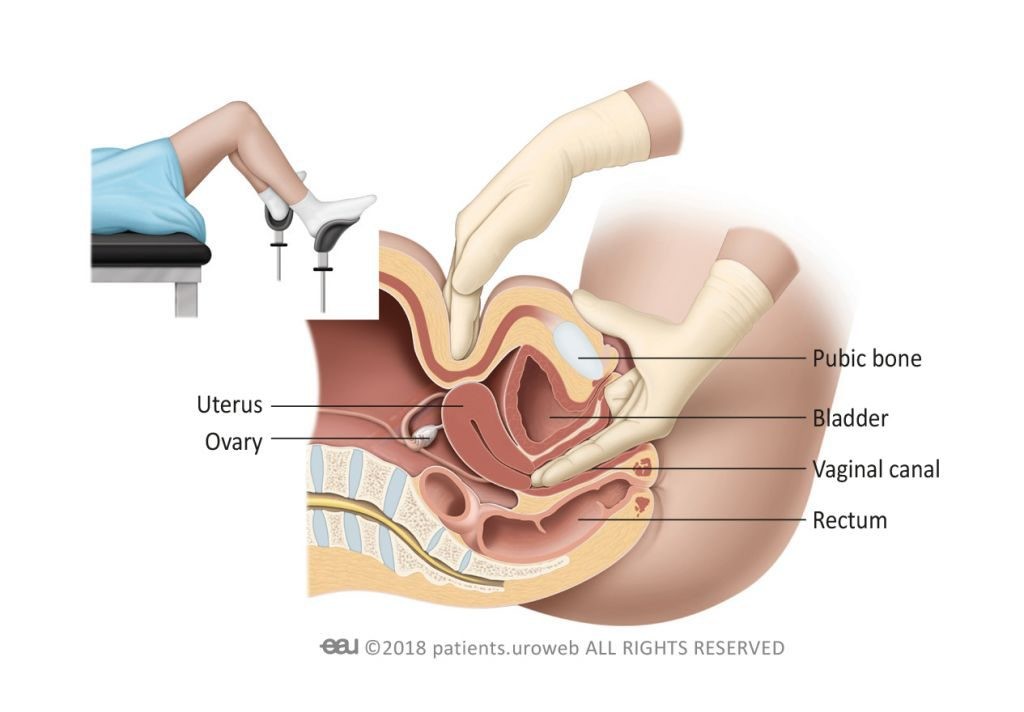 -under general anasthesia
compression for about 30 min

Rt hand ….. Closed fist on ant.vaginal fornex
Lt hand ….. On abdomen behind body of uterus

the aim of compression is to stimulate the walls of uterus to contract
which lead to vasoconstriction of myometrial spiral arterioles
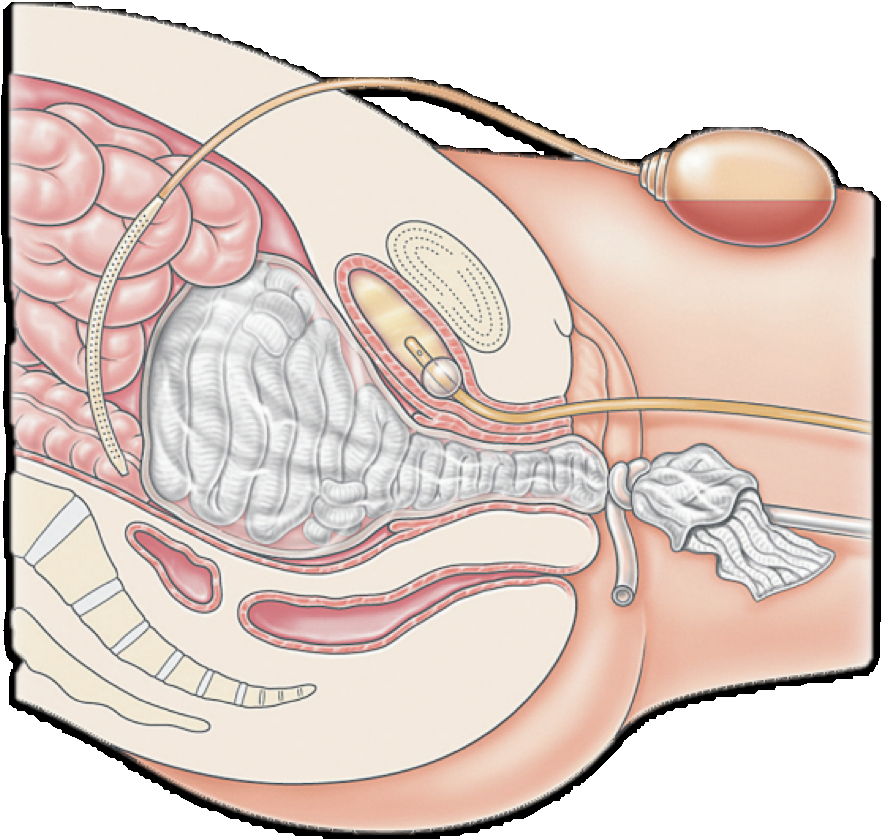 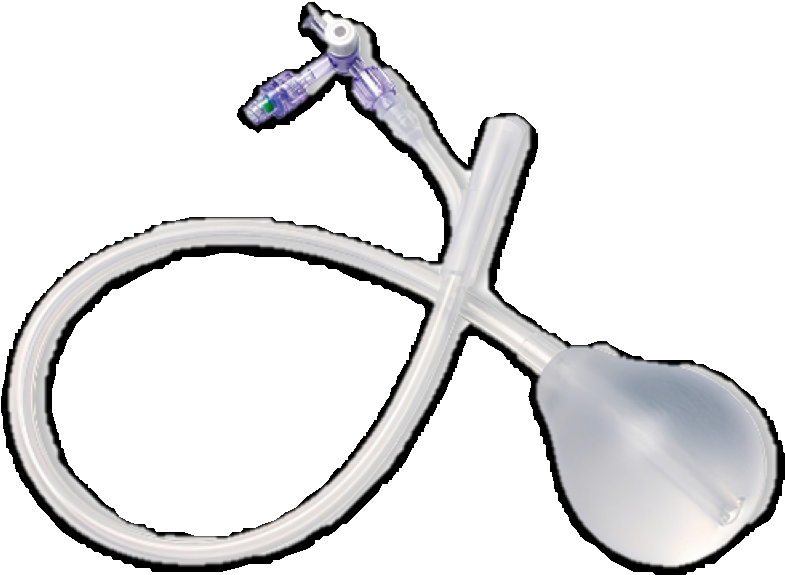 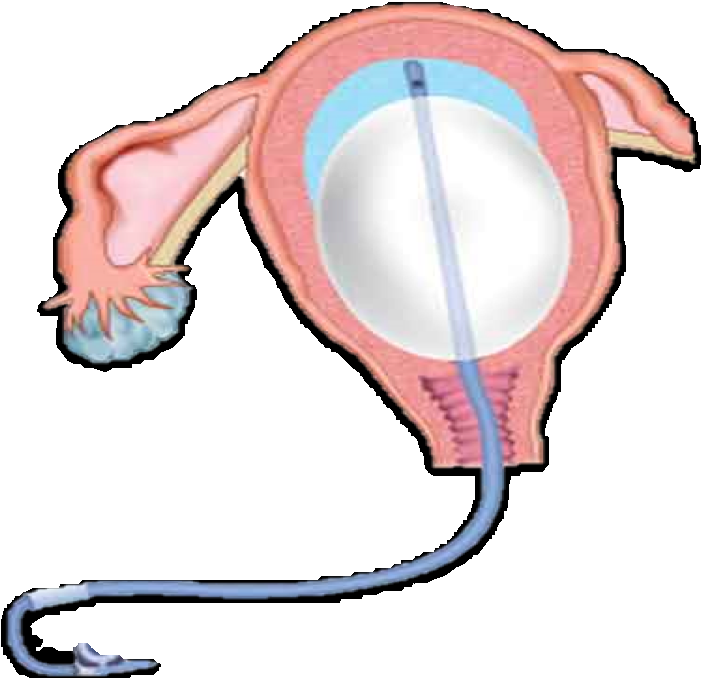 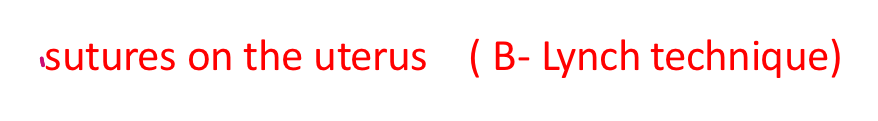 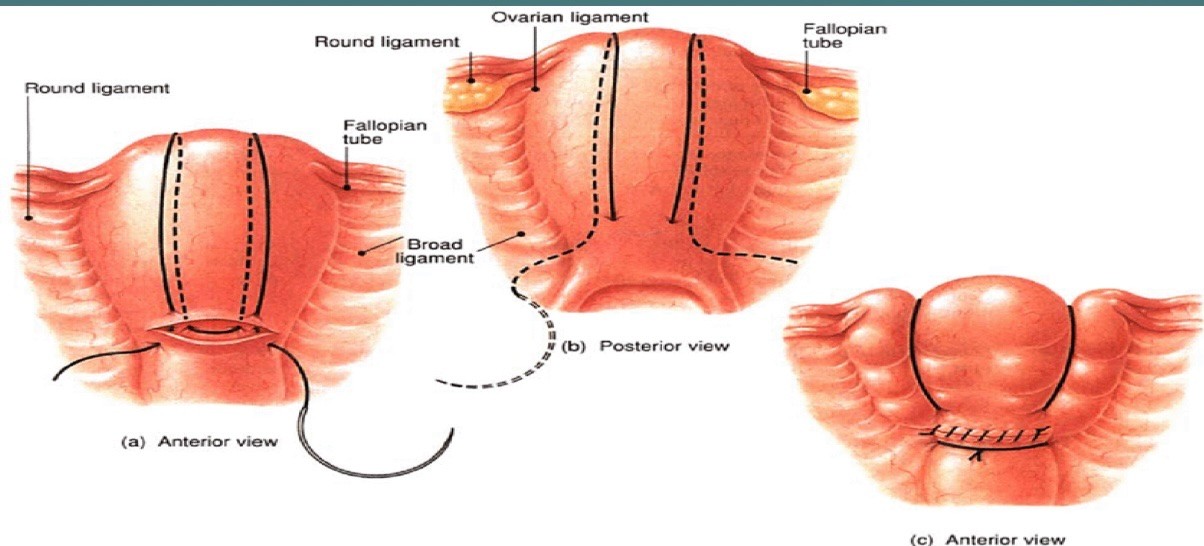 uterine balloon tamponade
uterine packing
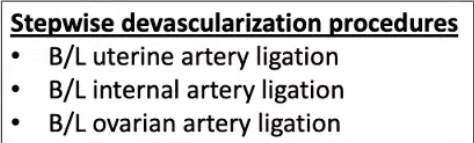 Hysterectomy
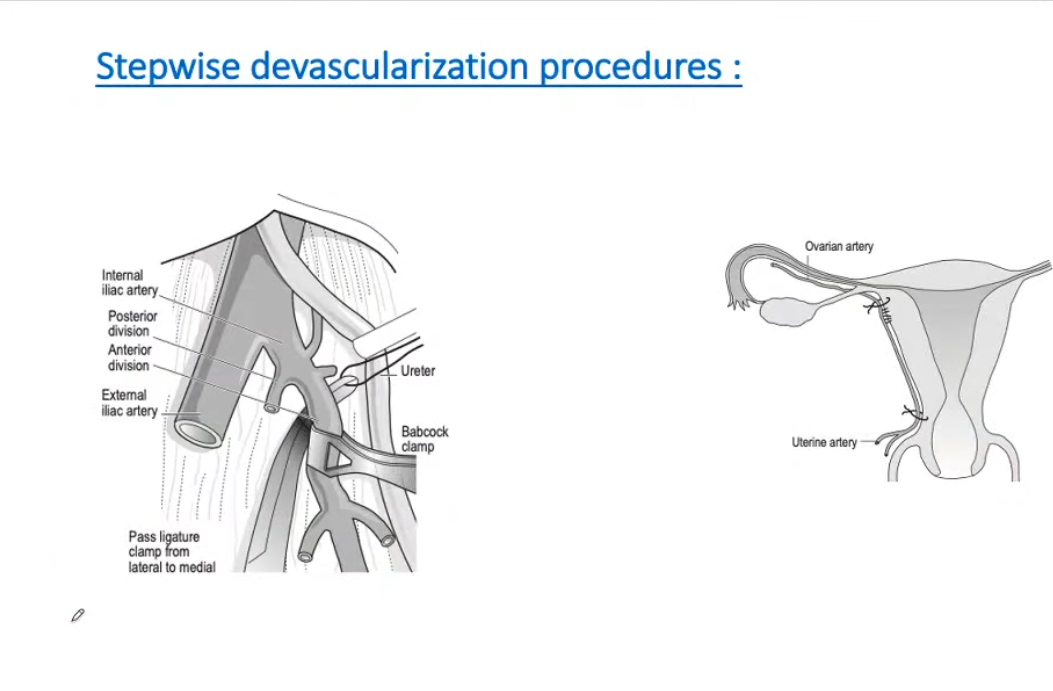 Uterine inversion
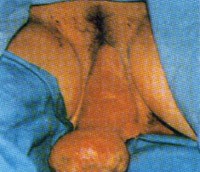 An obstetric emergency that can follow vaginal delivery,
in which the uterine fundus collapses into the endometrial cavity,
which turns the uterus partially or completely inside out


Manifests with……. severe postpartum hemorrhage and a round, protruding mass from the cervix or vagina .


Risk factors /	Etiology :-
-Uncontrolled cord traction
- excessive fundal pressure during the third stage of labor
-Previous uterine inversion
Myometrial weakness
fibroids,
polyps
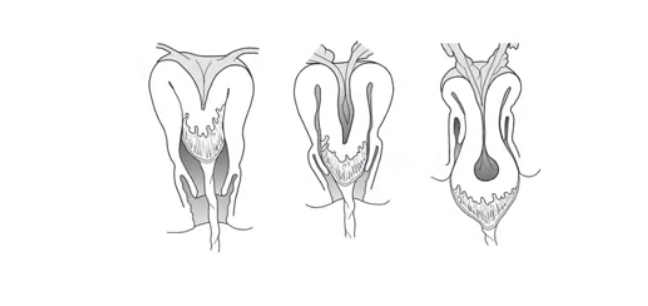 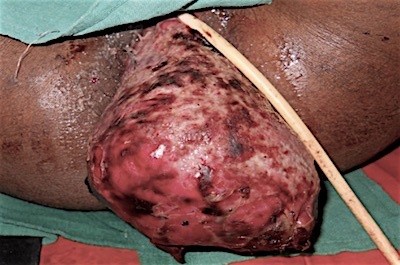 Controlled	cord traction	:
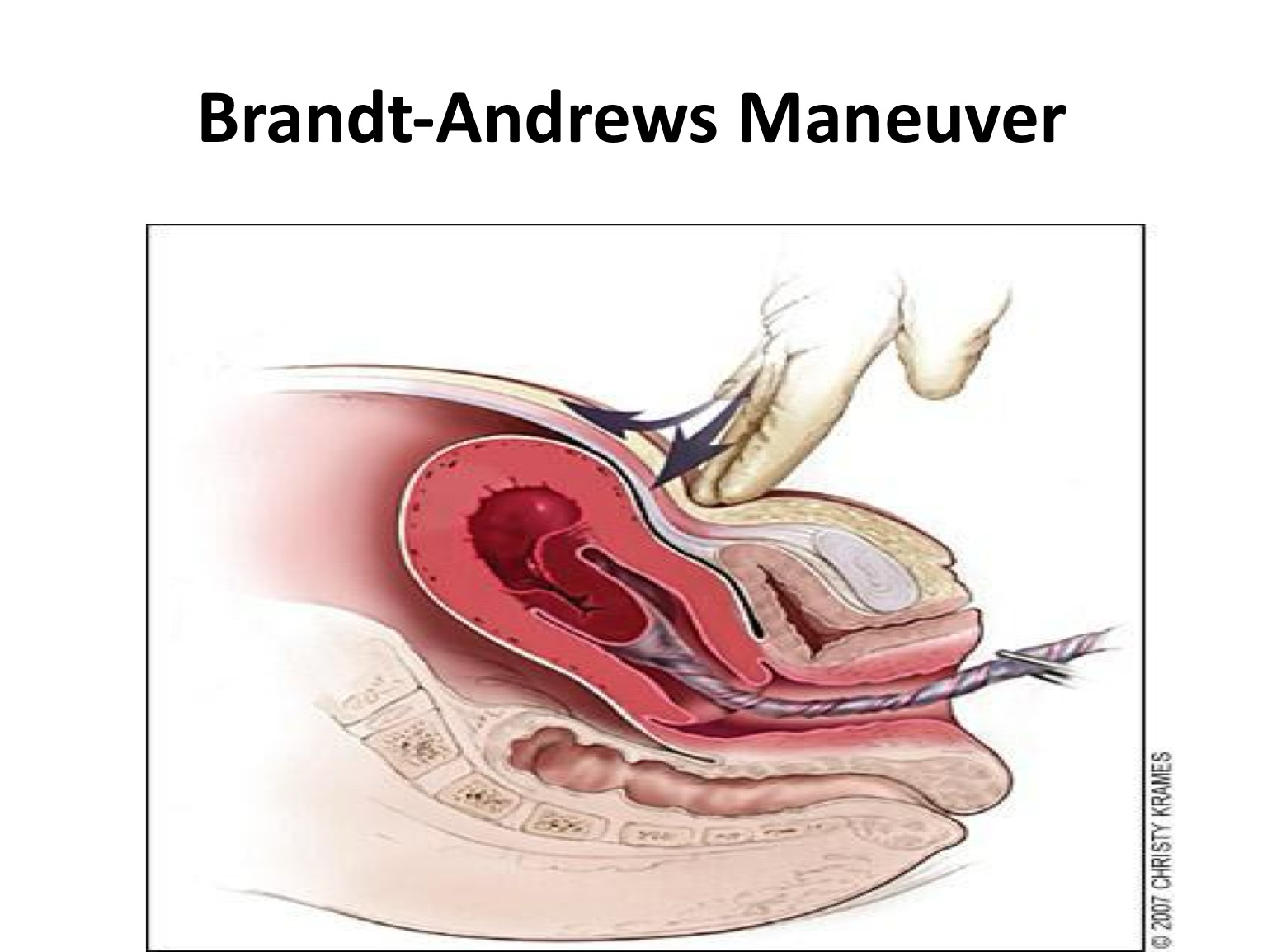 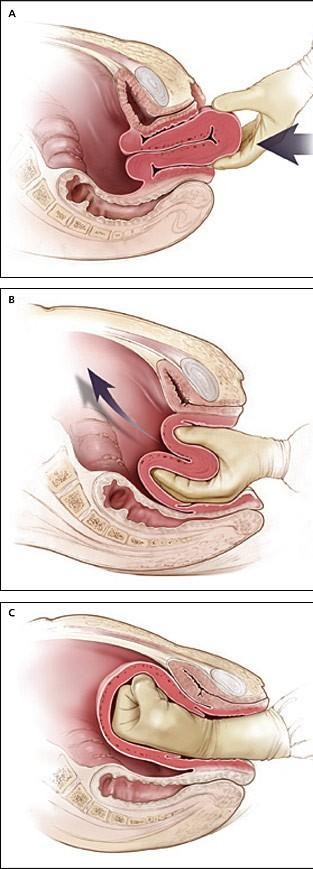 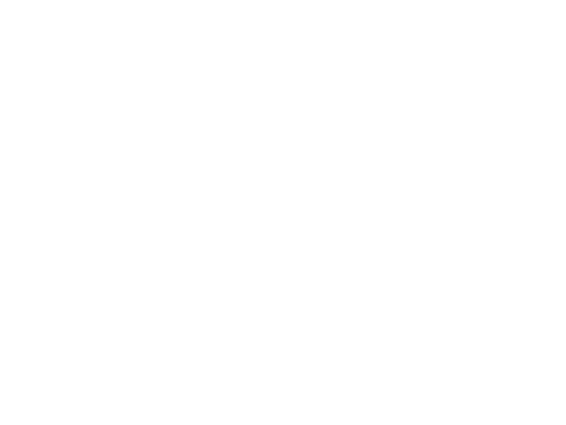 Reduction of uterine  inversion (Johnson method).
(A) The protruding fundus is  grasped with fingers directed  toward the posterior fornix.  (B, C) The uterus is returned to  position by pushing it through
the pelvis and into the  abdomen with steady  pressure	towards the  umbilicus.
Hydrostatic replacement
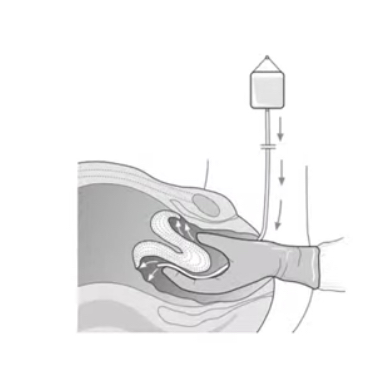 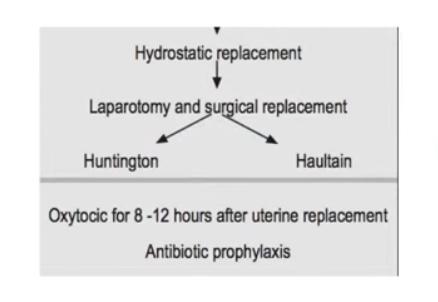 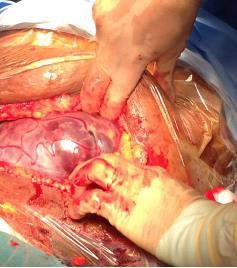 Retained placenta
Definition
Retention of the placental tissue inside the uterine cavity following the first 30 min postpartum (failure to deliver the placenta after 30 mins of the deliver of the baby ) 


Etiology
Atonic uterus
Placenta percreta
Premature closure of cervix obstructing placental expulsion
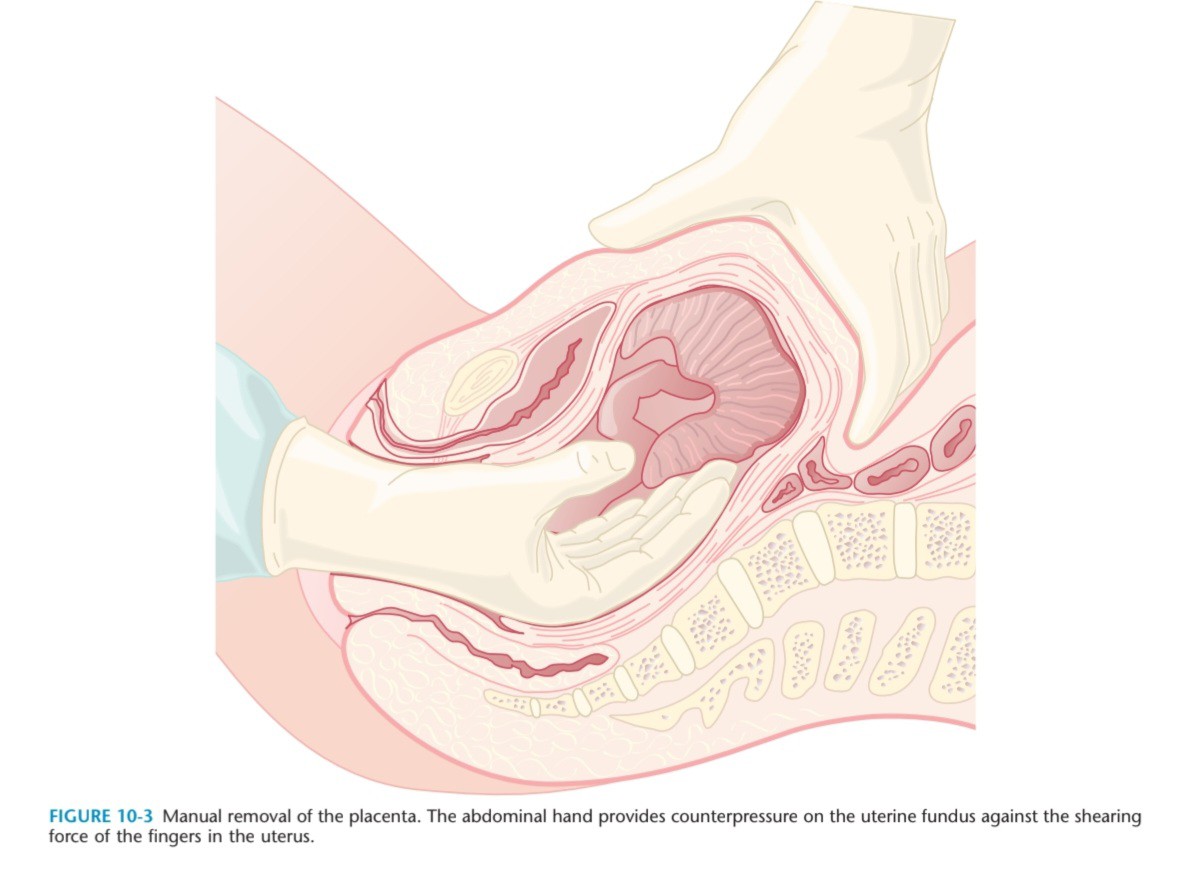 Placenta percreta
Non-uterine 
Lower genital tract lacerations(vagina, cervix, perinium; suspected when the bleeding continues despite firm contracted uterus and use of assisted vaginal delivery)
Pelvic hematomas (vulvar(most common ), vaginal) Woman complains of a persistent perineal or rectal pain, or a feeling of pressure in the vagina
Coagulation disorders DIC :amniotic fluid embolism, placental abruption, sever preeclampsia , retention of dead fetus
Inherited coagulopathy
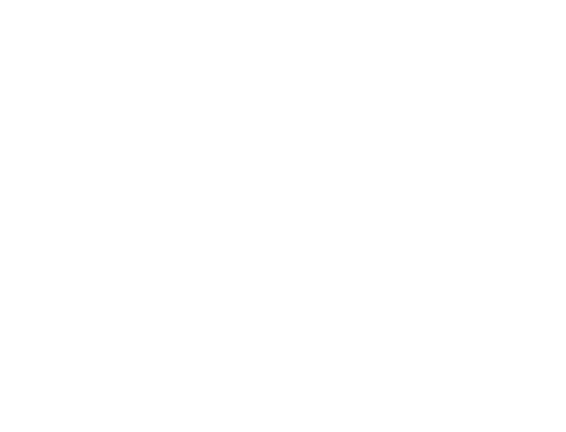 Vulvar hematoma
vulvar hematoma is a collection of blood in the vulva.
it is a common obstetric complication, a vulvar hematoma  can occur in non-obstetric settings too.

Etiology:
During labor, a vulvar hematoma can result from either direct  or indirect injury to the soft tissue.
* direct injuries include : episiotomy, vaginal laceration repairs,  or instrumental deliveries.
* indirect injury can result  from: extensive stretching of the birth canal during vaginal  delivery.
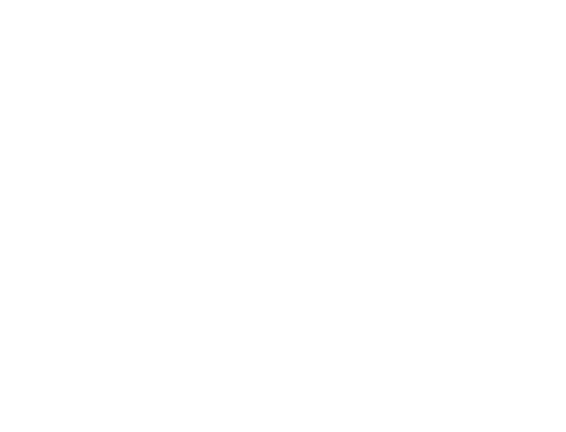 Interestingly, most vulvar hematomas are formed after a  normal delivery instead of complicated deliveries.Risk  factors for developing vulvar hematoma include instrumental  delivery, episiotomy, primiparity, prolonged second stage of  labor, macrosomia, use of anticoagulants, coagulopathy,  hypertensive disorders of pregnancy, and vulvovaginal  varicosity.
Non-obstetric vulvar hematomas can arise from any form of  trauma to the perineum, such as a saddle injury, falling from  a height, insertion of a foreign body, sexual assault, consensual coitus, or surgery of the vulva.
 If there is no  associated trauma, spontaneous vessel rupture is a possible  cause.It is reported that post-coital injury is the most  common non-obstetric cause of vulvar hematoma.
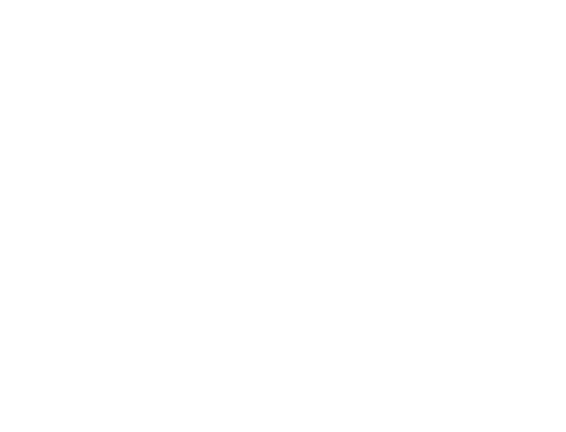 Presentation:
* Pain ( the most common symptom ) as perineal, abdominal, or buttock  pain.The intensity of the pain can be severe enough to interfere  with mobility.
*  intermittent bleeding.
Depending on the size and location of the vulvar hematoma,
urological or neurological signs and symptoms may be present.  Due to mechanical urethral obstruction, patients may present  with urinary retention or micturition diﬃculties.
In severe cases,  the patient can be hemodynamically unstable and will require  urgent fluid resuscitation or blood transfusion. Symptoms usually  develop within a few hours to days of delivery, depending on the severity of the condition

During the examination, a thorough inspection should be performed for pelvic  fractures and genital lacerations, especially if there is a history of significant  trauma.
Treatment
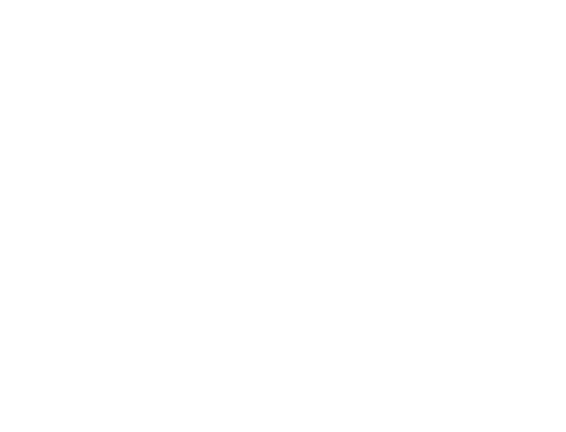 The majority of vulvar hematomas are small and can be  managed conservatively. However, large (>10 cm in  diameter) or progressively enlarging hematomas causing  intense pain and distress to the patient require surgical  intervention. 
Urgent surgical management is also  warranted if the hematoma is large enough to cause  hemodynamic instability, or urological or neurological  signs and symptoms.
A catheter may be inserted if  the patient experiences diﬃculty urinating.

Conservative management usually involves the use of ice  packs, local compressions, bed rest, and analgesics. In  the event that conservative management has not been  effective
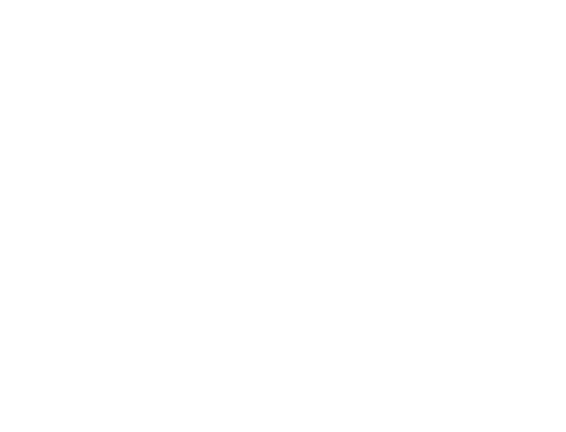 Surgical management includes surgical drainage of the hematoma,  evacuation of any clots present, ligation of bleeding points, and the  assessment for signs of pressure necrosis (a complication of vulva  hematoma). These can be done under local anesthesia
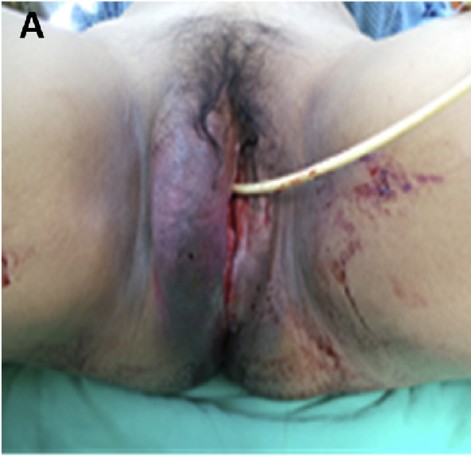 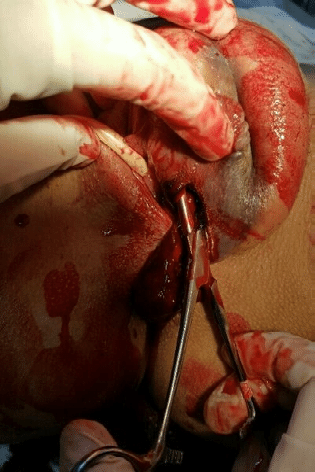 evacuation
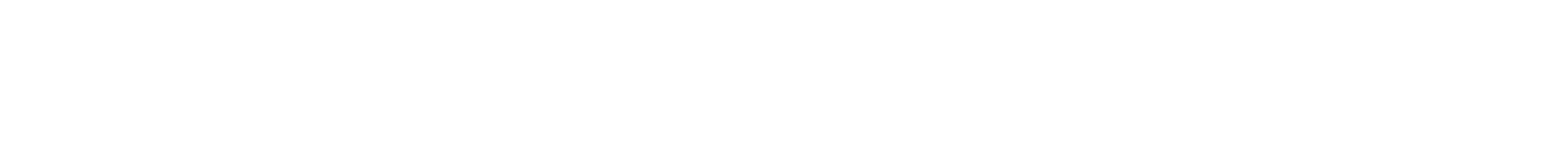 Rt
side
vulvar
hematoma
A primigravida had an uneventful vaginal delivery of a healthy 3.5kg boy. After about an
 hour, she complains of excessive pain at the episiotomy site and inability to pass urine. 
The PR is 110/min and BP is 100/60 mm Hg. The uterus is well contracted and there is 
no complaint of excessive bleeding. What is the likely diagnosis ?
﻿﻿Retained placental bits
﻿﻿Atonic uterus
Genital hematoma
Cervical tear
Next on local examination, there is no swelling on the vulva. What is the likely diagnosis ?
PV was done and it was normal what is your next step
Answer 
Pelvic Ultrasound to look for hidden hematoma(Broad ligament or retro peritoneal hematoma)
SECONDARY PPH
Prolonged retained product of conception 
Uterine infection (endometritis)
Clinical Sign
•Crampy abdominal pain
•Delayed uterine involution
•Signs of infection

Management
•Broad spectrum antibiotic
•Gentle evacuation of uterus D&C
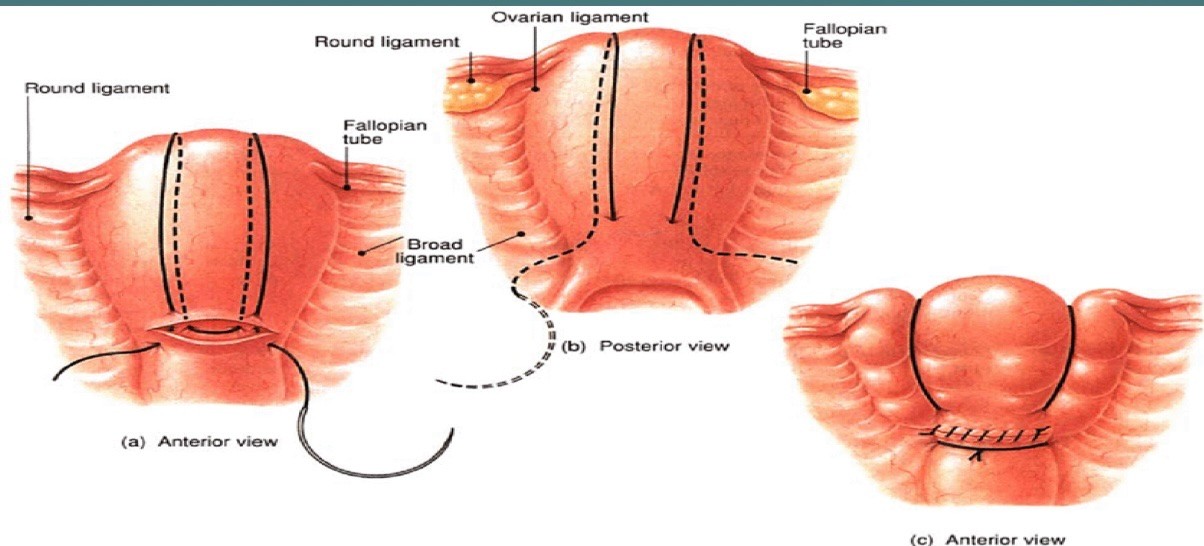 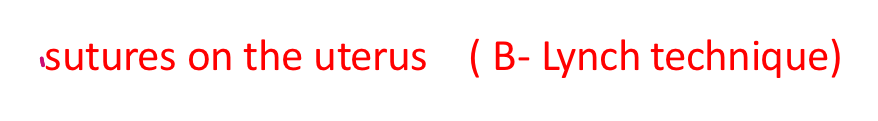 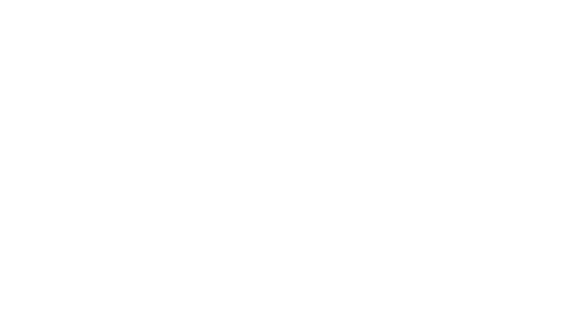 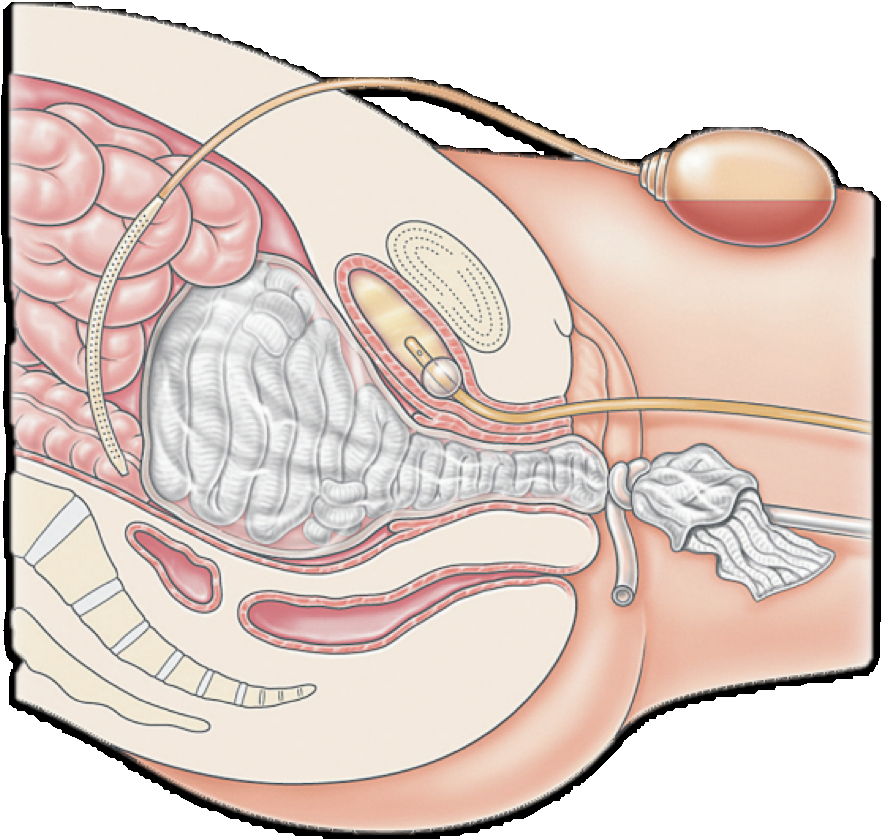 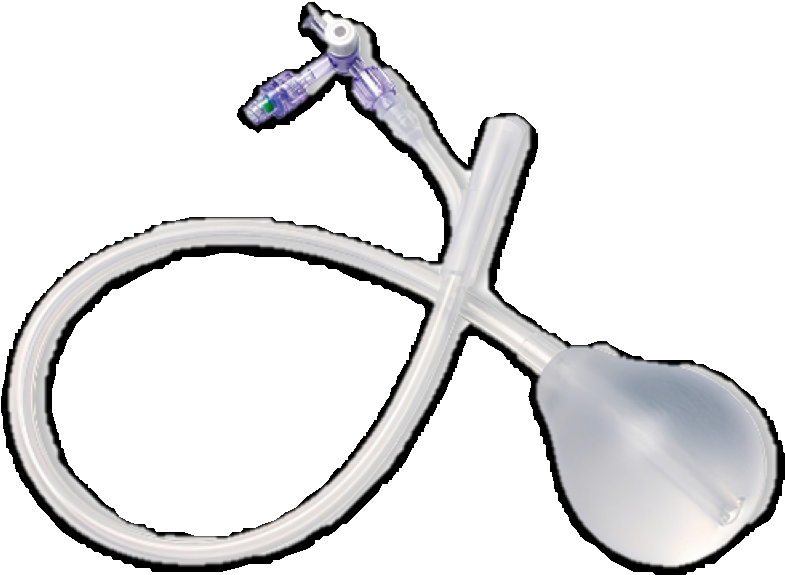 PREVENTION :
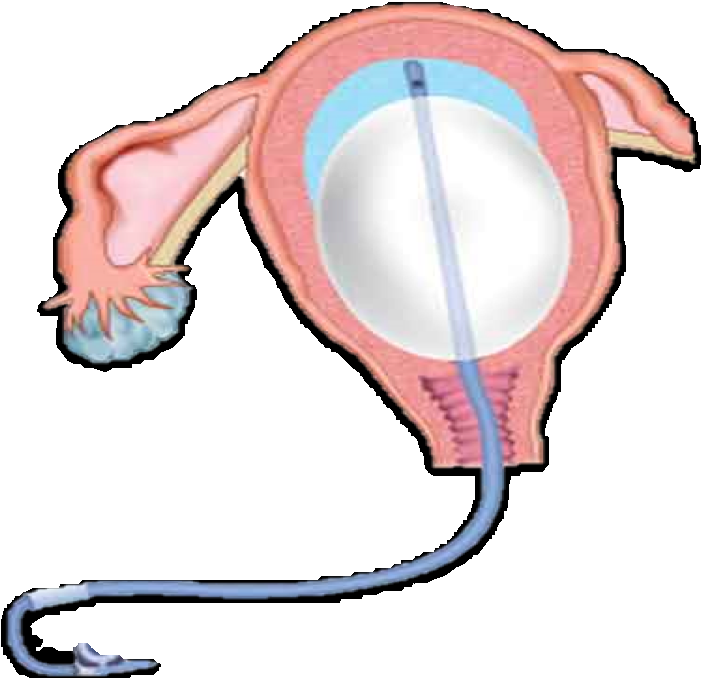 Identifying the risk factors – Assess every woman’s risk for PPH and make appropriate arrangements for her care.
Identification of anemia and coagulopathies
Sonography to identify placenta accreta in women with a history of cesarean deliveries
Active management of the 3rd stage of labour.
- Uterotonic agents (IV/IM oxytocin)
Oxytocin 10 IV infusion 
- Controlled umbilical cord traction (Brandt-Andrews maneuver)
External compression of the uterus and bimanual uterine massage and evaluation of the uterus by abdominal palpitation frequently in the first 1 to 2 hours before transfer to the postpartum unit and instruct the patient on how to assess uterine contractions 
 Inspect placenta for completeness
Avoidance of unnecessary episiotomy and assisted vaginal delivery
uterine packing
uterine balloon tamponade
COMPLICATIONS OF PPH
Maternal mortality 
Shock ( hypovolemic / neurogenic )
Blood transfusion complications
Sheehan syndrome
Case
You are conducting the delivery of a 35 year old G5 P4 woman in spontaneous labor a healthy 4 kg boy is delivered the patient has chronic hypertension that has been managed throughout this pregnancy with labetalol soon after delivery of the placenta complete you notice the uterus is flabby and a gush of blood is pouring from her vagina the PR is 110/min and BP is 148/102 mm Hg which of the following medications is contraindicated in this patient?
Carboprost 
﻿﻿Methergine
﻿﻿Misoprostol
﻿﻿Oxytocin
﻿﻿Tranexamic acid
contraception
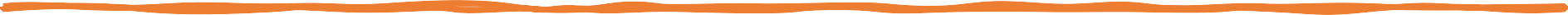 Sterilization can be offered to mothers who are certain that they have
completed their family
breast feeding: fully breastfeeding her baby has a less than 2% chance of conceiving in the first 6 months
Barriers
IUCD (it is best to wait for 4–8 weeks to allow for involution)
Progesterone only pills
Injectable contraception,
Combined contraception
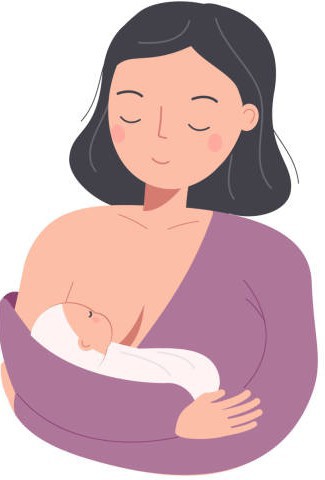 Breastfeeding
Physiology of lactation
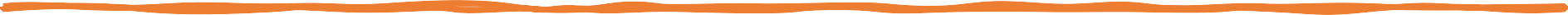 At puberty, the milk ducts that lead from the nipple to the secretory alveoli are stimulated 	by oestrogen to sprout, branch and form glandular tissue buds from which milk-secreting 	glands will develop.
During pregnancy, breast tissue is further stimulated so
that pre-existing alveolar–lobular structures hypertrophy and new ones are formed.
At the same time milk-collecting ducts also undergo branching and proliferation. Both
oestrogen and progesterone are necessary for mammary development in pregnancy but
prolactin, growth hormone and adrenal steroids may also be involved.
During pregnancy only minimal amounts of milk are formed in the breast despite high levels 	of the lactogenic hormones prolactin and placental lactogen. This is because the actions of 	these lactogenic hormones are inhibited by the secretion of high levels of oestrogen and 	progesterone from the placenta and it is not until after delivery that copious milk
production is induced.
Control of Lactation
Hypothalamu8
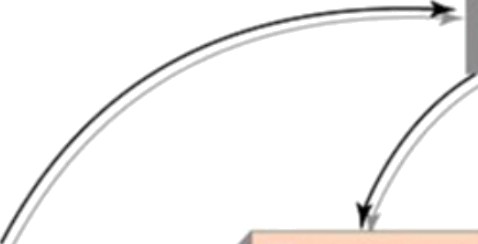 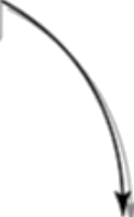 Physiology of lactation
Pituitary gland
Pituitary gland
Sensory input
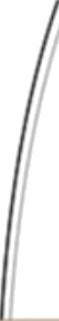 Prolactln
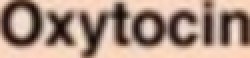 MILK PRODUCTION
SUCKLING
MILK RELEASE
Responses
Stimulus
Milk ejection reflex
Successful breastfeeding depends as much on effective milk transfer from the breast to the
baby as on adequate milk secretion.
The milk ejection reflex is the release of oxytocin from the posterior pituitary gland .
Oxytocin causes contraction of the sensitive myoepithelial cells that are situated around the milk-secreting glands and also dilates the ducts by acting on the muscle cells that lie longitudinally in the duct walls.
Contraction of these cells therefore has the dual effect of expelling milk from the glands and of encouraging free flow of milk along dilated ducts. This is recognized by the mother as milk ‘ let-down' and she may be aware of milk being ejected from the opposite breast from which the baby is	suckling.
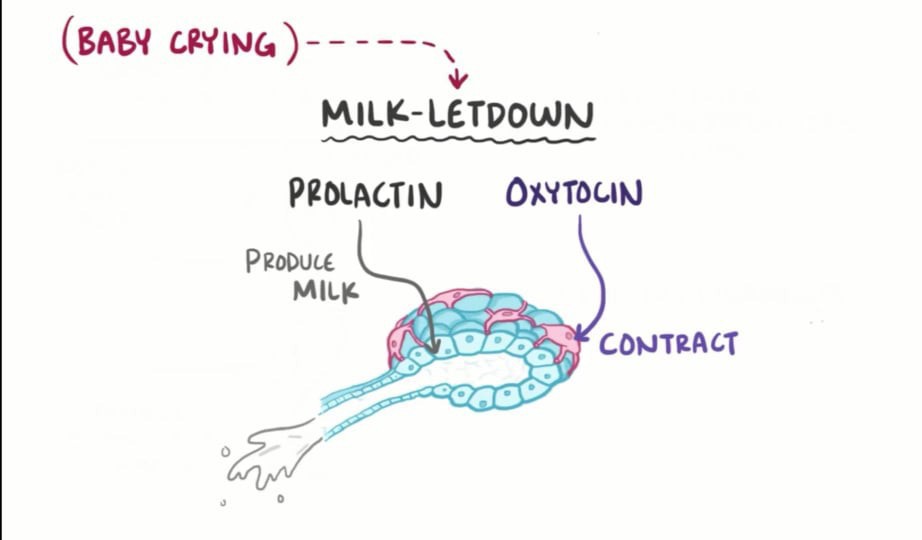 The milk ejection reflex is readily inhibited by emotional stress and this may
explain why maternal anxiety frequently leads to failure of lactation.

Successful breastfeeding depends on engendering confidence in the mother
and ensuring correct fixing and suckling on the nipple.

Another factor that is of potential physiological importance as an inhibitor of breast milk is: when the milk is not effectively stripped from the breast at each feed, this will inhibit lactopoiesis and lead to a fall in milk production.
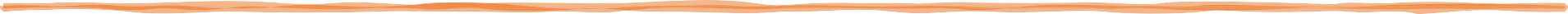 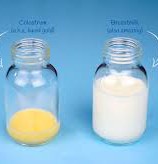 Colostrum
Colostrum is a yellowish fluid secreted by the breast that
can	be	expressed	as	early	as	the	16th	week	of
pregnancy,	but is replaced by milk during the second
postpartum day.
Colostrum has a high concentration of proteins 	(immunoglobulin (lg) A, which plays an important role in
protection against infection).
lt also contains large fat globules (but contains less sugar
and fat than breast milk).
Colostrum is believed to have a laxative effect, which may
help empty the baby's bowel of meconium.
Breast milk
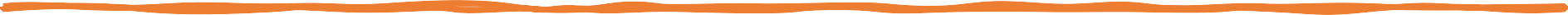 The major constituents of breast milk are lactose, protein, fat and water. However, the composition of breast milk is not constant.
Lactalbumin is the major protein in breast milk.
In addition to IgA, breast milk contains small amounts of IgM 	and IgG and other factors such as lactoferrin, macrophages, 	complement and lysozymes.
Mechanisms of lactational
amenorrhoea
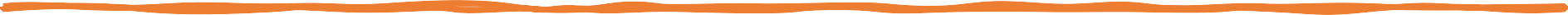 The key event is a suckling-induced change in the hypothalamic sensitivity to the feedback effects of ovarian steroids.
During lactation, the hypothalamus becomes more sensitive to the negative feedback effects and less
sensitive to the positive feedback effects of estrogen.
This means that if the pituitary secretes enough follicle-stimulating hormone to initiate the development of 	an ovarian follicle, the consequent oestrogen and inhibin secretion will inhibit gonadotrophin production 	and the follicle will fail to mature.

From a clinical standpoint, the major factor is the frequency and duration of the suckling stimulus, although other factors such as maternal weight and diet may be important confounding factors.

If supplementary food is introduced at an early stage, the suckling stimulus will fall and early ovulation and
a return to fertility.
Non-breastfeeding mothers
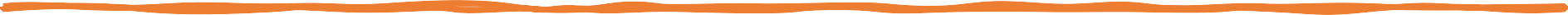 Non-breastfeeding mothers may suffer considerable engorgement and breast
pain.
Dopamine receptor stimulants, such as bromocriptine and cabergoline, inhibit prolactin and thus suppress lactation. However, both commonly cause drowsiness, hypotension, headache and gastrointestinal side-effects.
Furthermore, fluid restriction and a tight brassiere have been shown to be as effective as bromocriptine usage by the second week and therefore this is	the method of choice for the suppression of lactation.
Benefitsof ioctotion
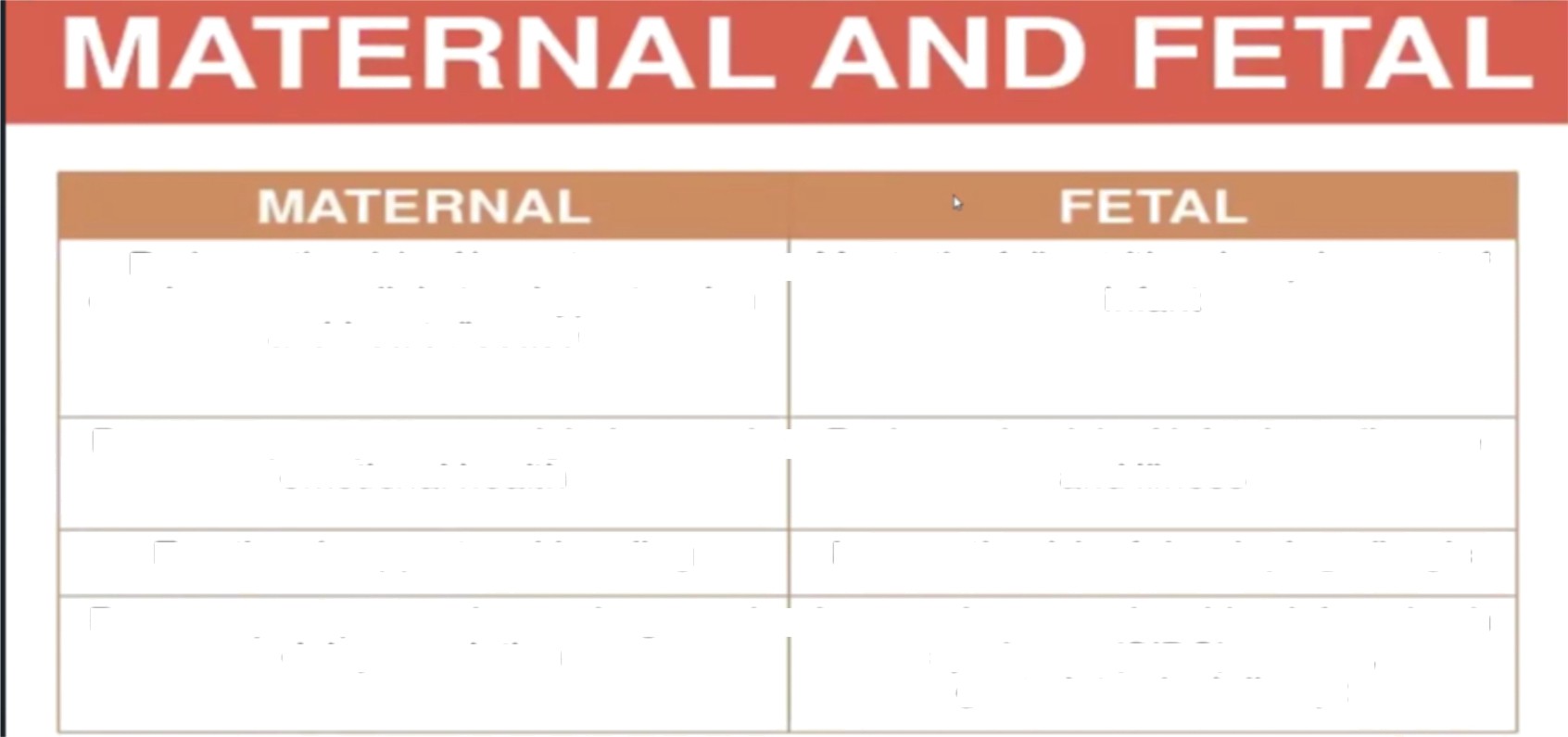 Meeis ihe f ull nutr it ionai requ irem ent of
inlant
Reduces ihe r ink oI breast cancer. ovarian caricer, diat7etes. hypeGension arxJ heart di sease
Prom ot es  post par tu m weight loss and
emotional he alt h
Reduces the ri sk	ol	inIectious disease
and  ill ness
Emotional support arwi borxiing
Prevent s posC part um hem or rlnage and delays ovulation
Lowers t he	risk of develo@ng allergic
Lsower	the rale od sudden inf ant death syndrome (S 1D  S),	carrier, gastrointestinal disrupt
Breast engorgement
2-3 postpartum day if breastfeeding
has not been effectively established
Breast engorgement may give rise to puerperal fever of up to 39ºC in 13% of mothers,
however other infective causes must be excluded
Primary engorgement--<interstitial edema and onset of copious milk production
Secondary engorgement <<mother's milk supply exceeds the amount of milk removed by
her infant
Treatment :
manual expression, firm support, applying an ice bag and an electric breast pump, warm
compresses before feeding to enhance let-down and facilitate milk removal
mild analgesics such as acetaminophen, ibuprofen
In women who are not breastfeeding, the use of a tight bra and avoidance of breast stimulation
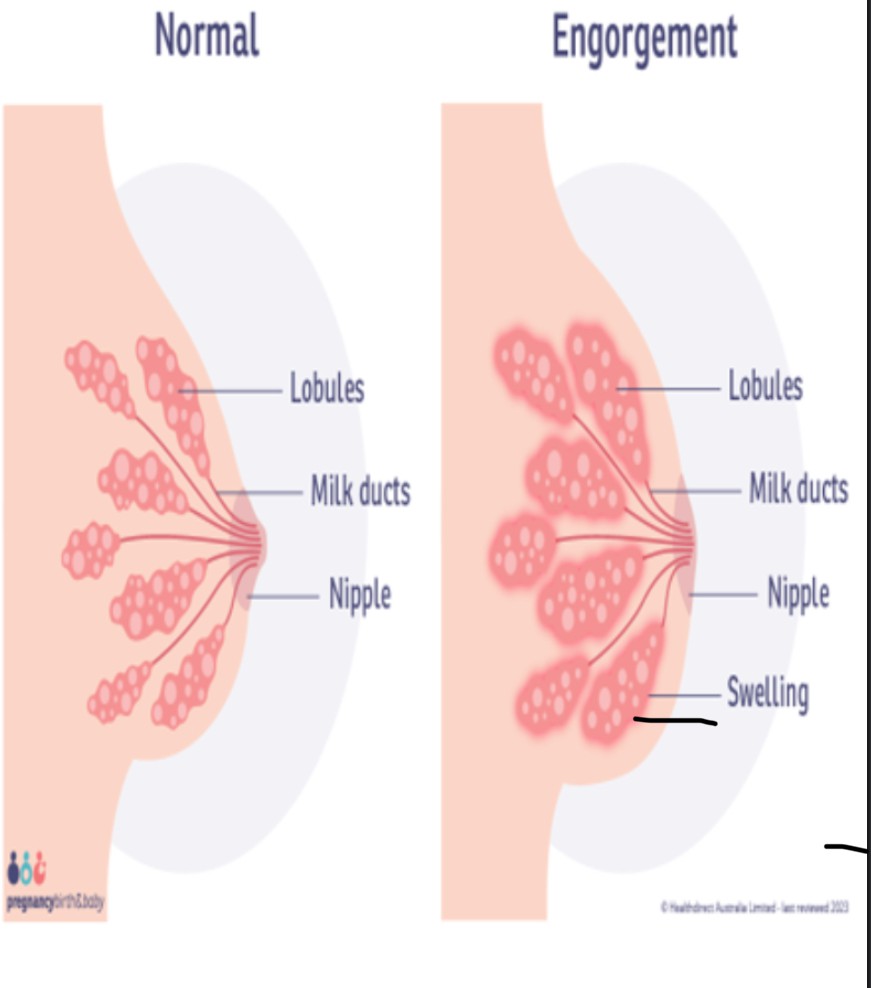 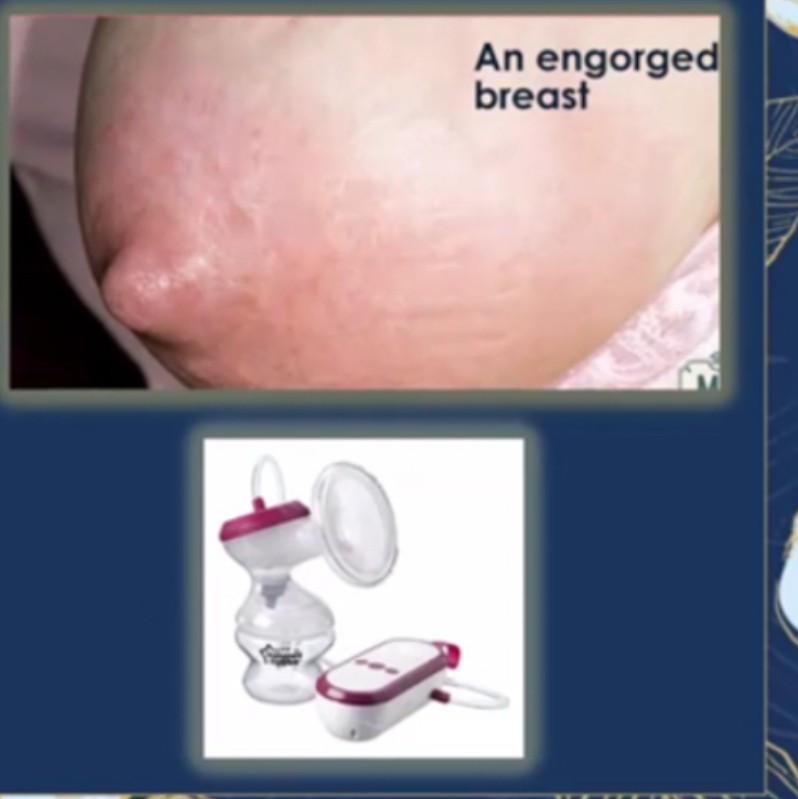 Mastitis
Mastitis means inflammation of the breast, and may be non-infectious or infectious in
origin. In lactating women, it is essentially caused by an accumulation of milk.
Epidemiology
Worldwide up to 20% of breastfeeding women develop lactation mastitis.
Aetiology:
Puerperal mastitis may or may not be associated with infection.
Non-infectious mastitis is due to an accumulation of milk causing an inflammatory
response in the breast.
Infectious mastitis occurs when accumulated milk allows bacteria to grow. The usual
infecting organism is Staphylococcus aureus, although it may also be Staphylococcus
albus and streptococci..
Infectious mastitis may lead to a breast abscess.
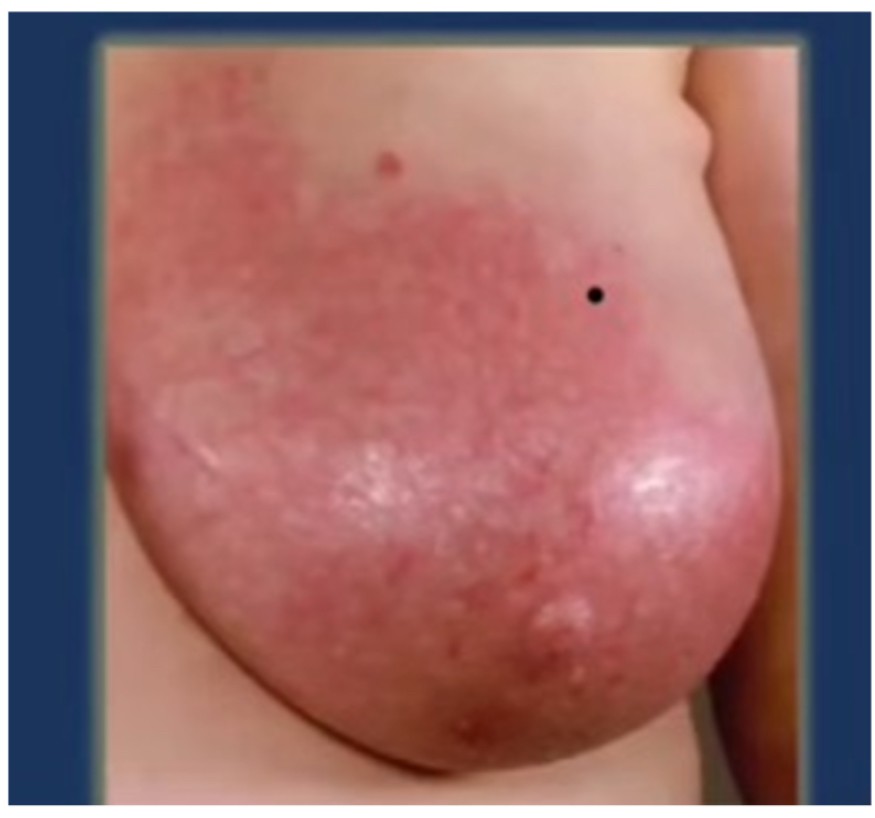 Mastitis
Presentation
Mastitis is diagnosed based on clinical symptoms
Symptoms:
This normally presents ≥1 week postpartum, usually in only one breast. The area affected is painful,
tender, red
and hot.
fever, rigors, muscle pain, lethargy, depression, nausea and headache.
Systemic symptoms include
It should be distinguished from (breast engorgement) which usually presents on the second or third day of breastfeeding. The complaint in this case is of swollen and tender breasts bilaterally.
Signs
Breast examination reveals unilateral oedema, erythema, and tenderness. The affected area feels firm and hot.
There may be fever.
If a breast abscess has developed, there will be a fluctuant tender lump, with overlying erythema.
Mastitis
Antibiotics
Investigations
Antibiotics, usually flucloxacillin or clarithromycin, should be
prescribed. Treatment should be in accordance with local prescribing guidelines.
Diagnosis is usually clinical.
Management
First-line management
Surgical management
Surgical management is indicated for breast abscesses. Incision
and drainage of abscess
Encourage the woman to continue breastfeeding.
Improve milk removal. This may involve:
Assessment of breastfeeding technique.
	an appropriately Manual expression of milk to empty the breast after feeding.
Self-massage of the breast before feeding or expression,
or application of heat by warm compresses, shower or
heat	packs.
Increasing feeding frequency.
Feeding on the affected side.
Analgesia. Paracetamol or ibuprofen.
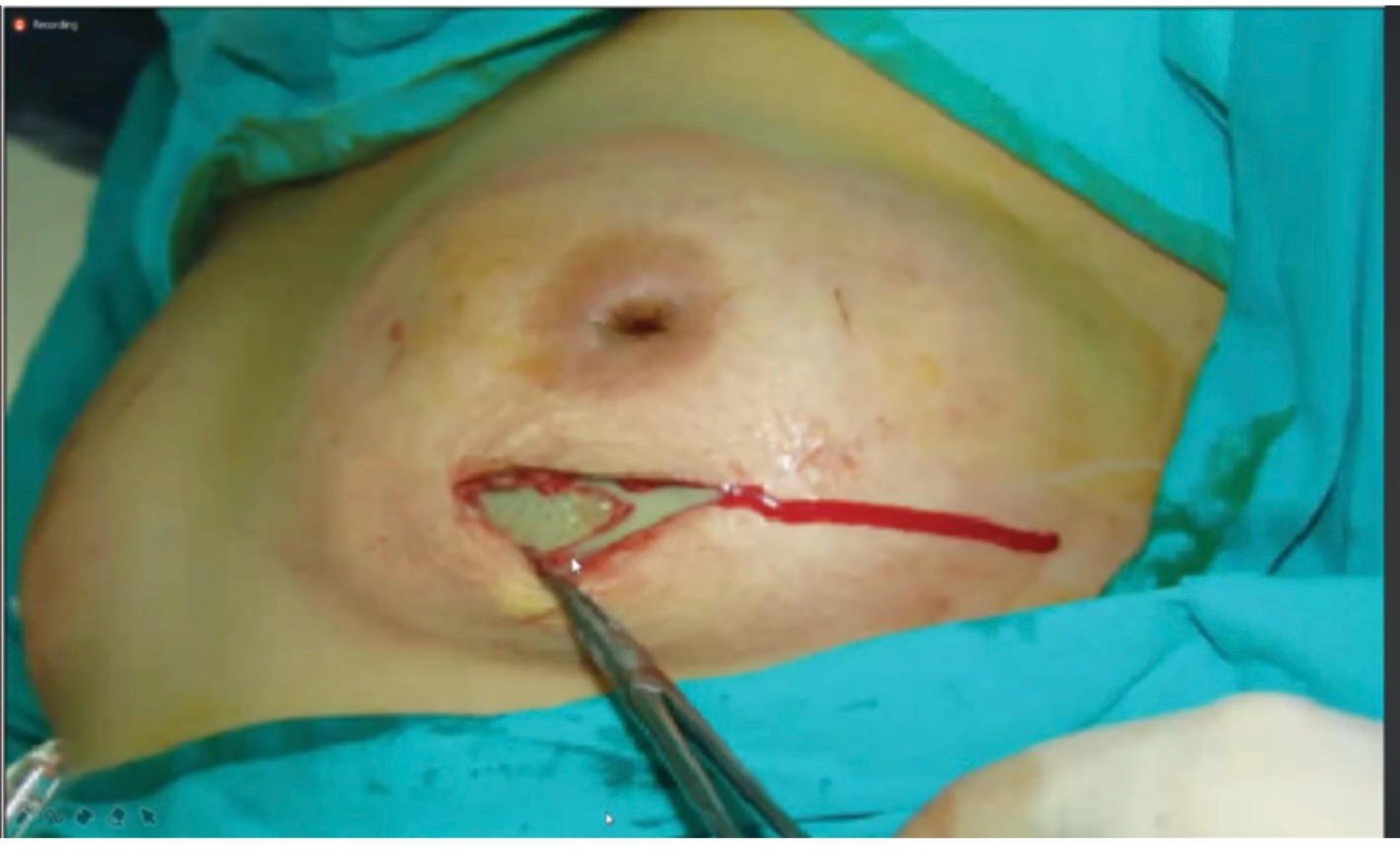 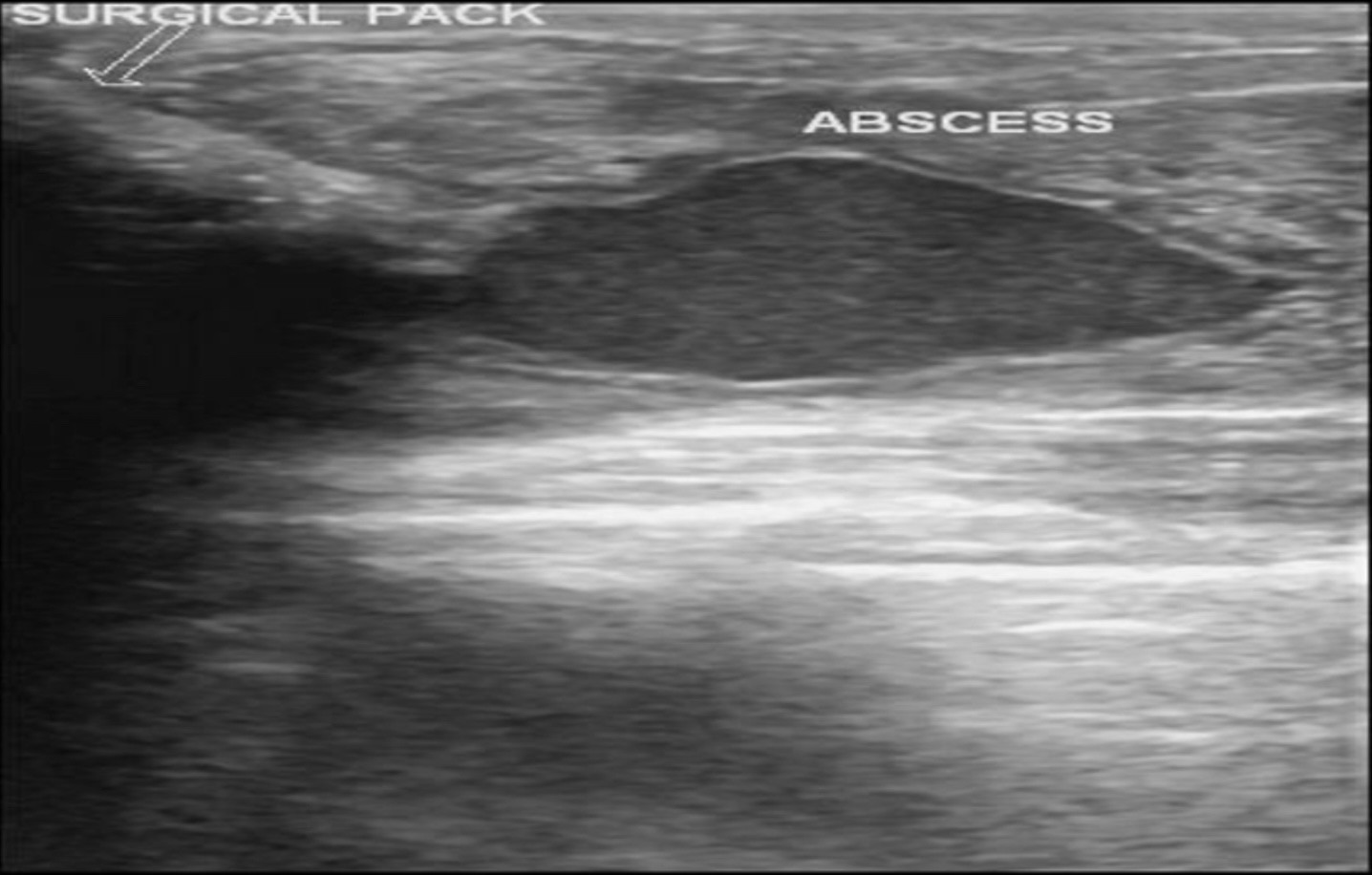 Thank You (: